100 תמונות מגניבות של אנשים     לתרגול שיחה!
מצגת עם אנימציה לתרגול שיחה עם אנשים
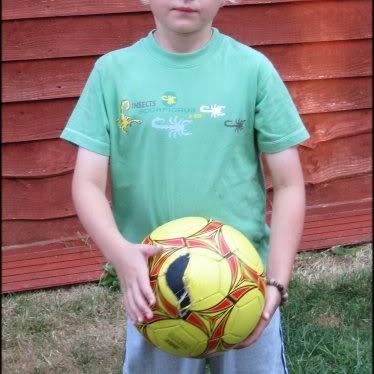 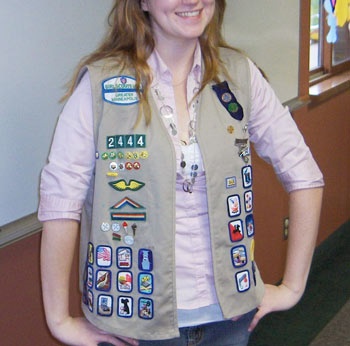 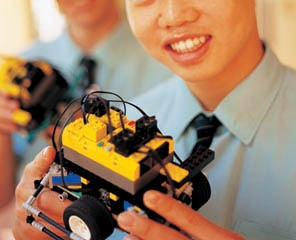 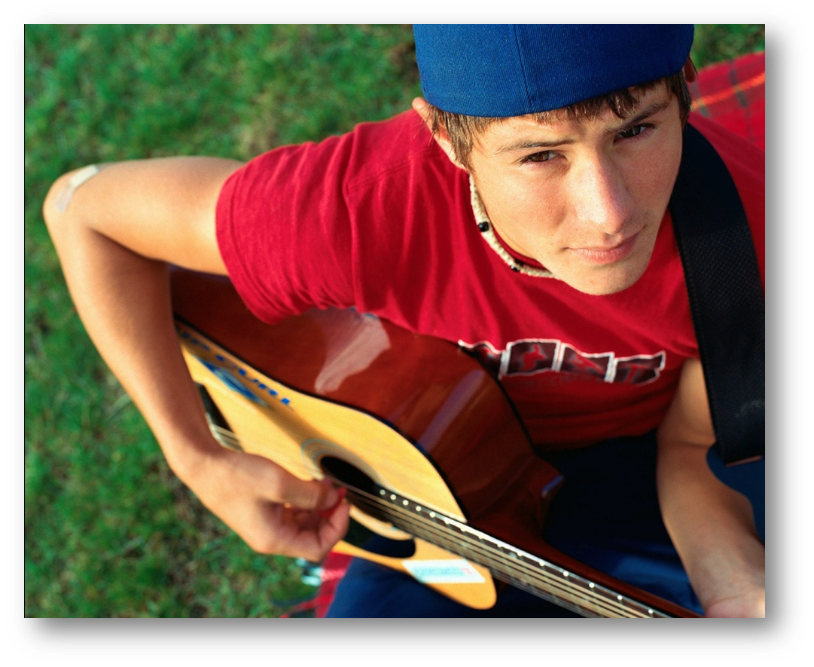 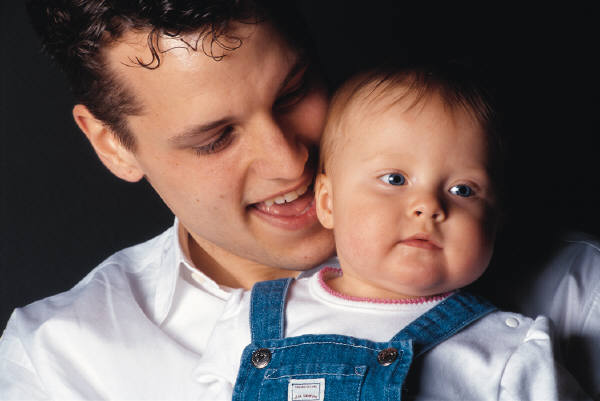 תורגם ע"י ד"ר איילת בן-ששון, מרפאה בעיסוק
Joel Shaul, LCSW
מבוא והוראות למורה/קלינאי/מבוגר: 

ילדים עם אוטיזם לרב מתקשים להתחיל בשיחות המבוססות על תחומי העניין של אנשים אחרים. אנחנו צריכים לתת להם הזדמנויות לתרגל את זה. 

החומרים הללו עוצבו לספק תרגול של התחלת שיחה באופן משחקי ומהנה. 

הצעות:

זה עובד טוב כשאתה המבוגר משחק את תפקיד האדם בכל שקף. הילד מדבר אליך כשאתה מייצג את הדמות בתמונה. 
לילדים שקוראים, הדפיסו את עמוד השאלות/מחמאות/הערות (בשקף הבא) שהילד יוכל להשתמש בו.
עוזר לתת כל מיני חיזוקים תוך כדי תרגול התמונות השונות. 
בקרו באתר autismteachingstrategies.com להרבה חומרים חינמיים נוספים בתחום התקשורת החברתית וגם קישורים לספרי הילדים שהוצאו לאור ע"י ג'סיקה קינגסלי.
   
Joel Shaul, LCSW
עמוד שאלה/מחמאה/הערה
תשתמשו בזה כרמז חזותי בהתאם לצורך בתרגול השיחה ובמשחקי התפקידים
האם אתה אוהב...
מה ה... האהוב עליך
מה אתה חושב על...
איפה...
שאלות
איך אתה...
מתי אתה...
מדהים
אני אוהב את ה... שלך
מגניב
אתה טוב ב...
אני אוהב איך שאתה...
מחמאות
מעניין
אתה יודע הרבה על...
תספר לי משהו על...
אני רואה שאתה אוהב...
הערות חבריות
תהיתי לגבי ה...
אמרת משהו על...
© Joel Shaul, 2010
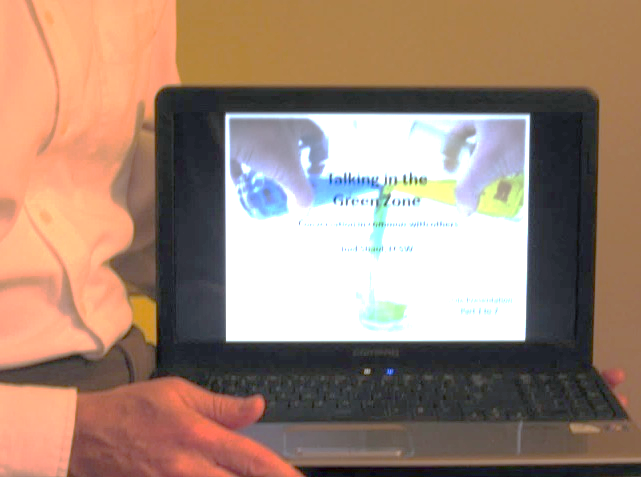 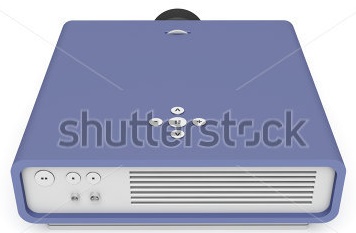 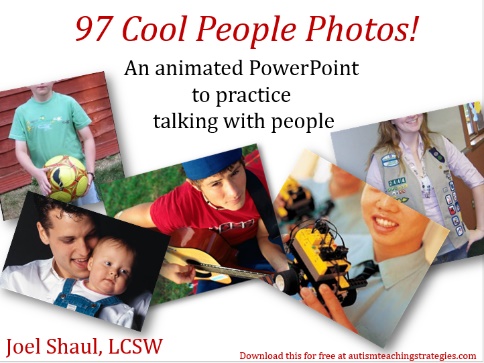 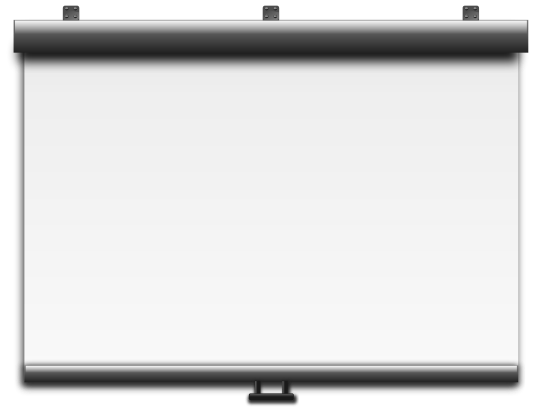 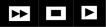 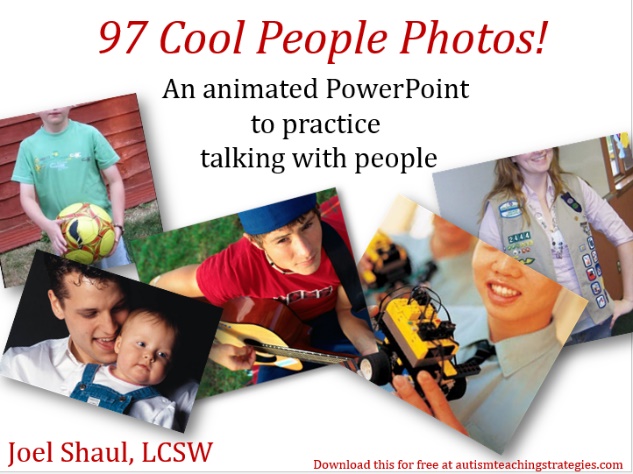 Show it on a small computer
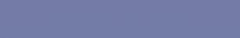 Project it on a screen
© Joel Shaul, 2010
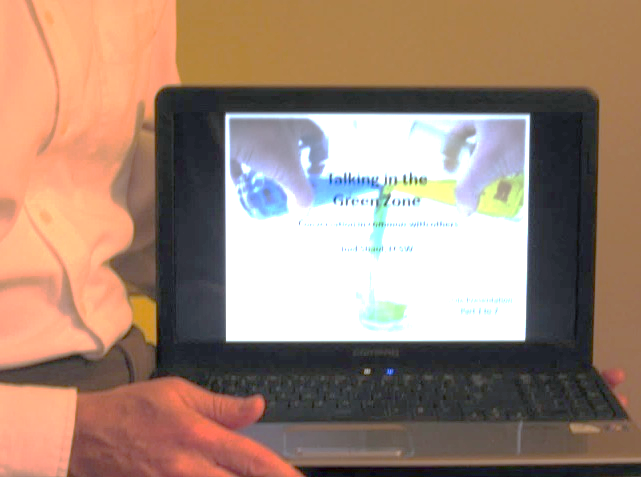 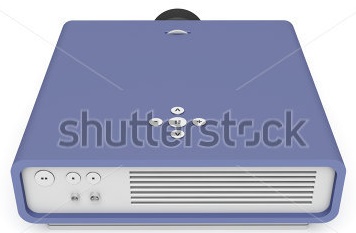 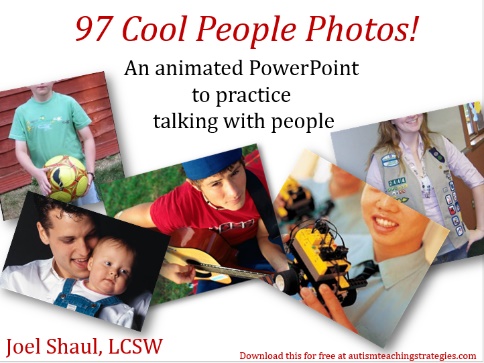 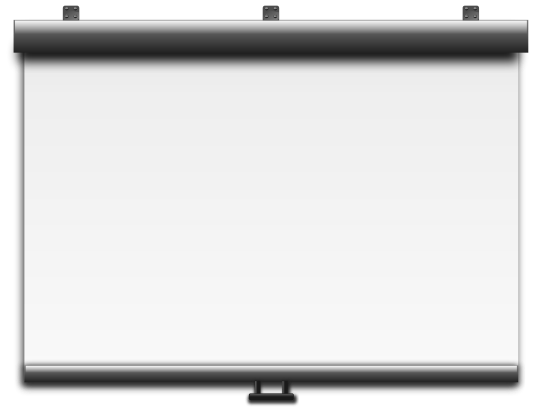 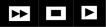 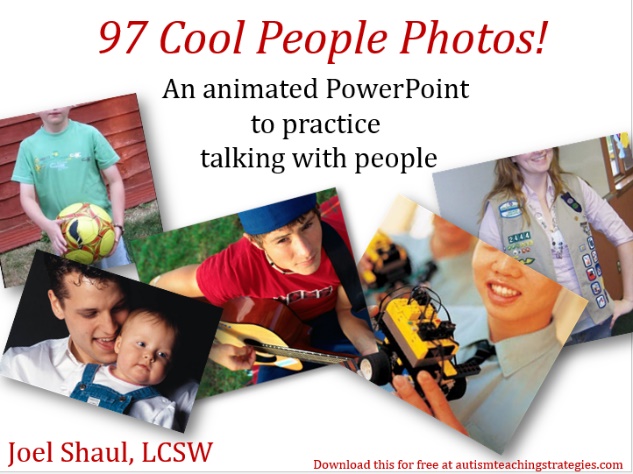 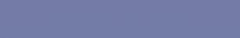 להציג במסך
להציג במחשב קטן
© Joel Shaul, 2010
אפשר גם להדפיס את העמודים הללו
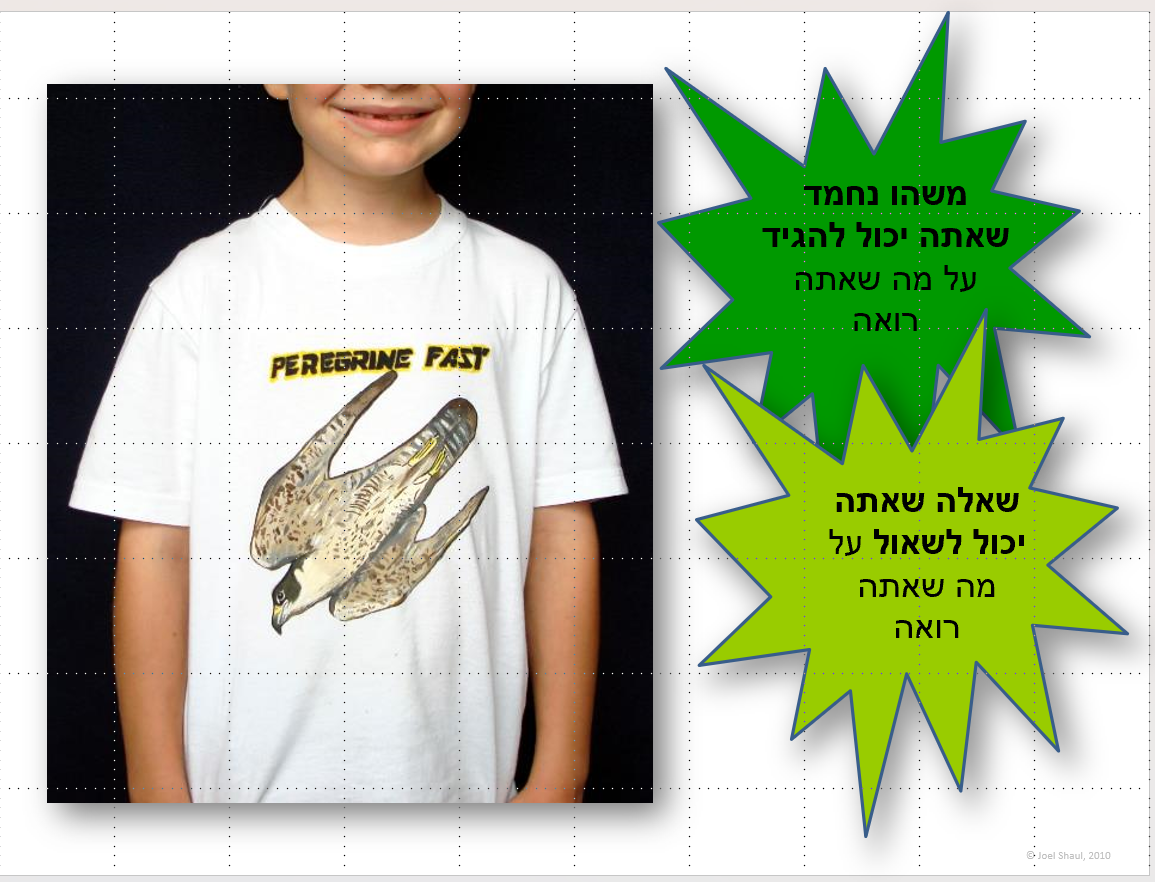 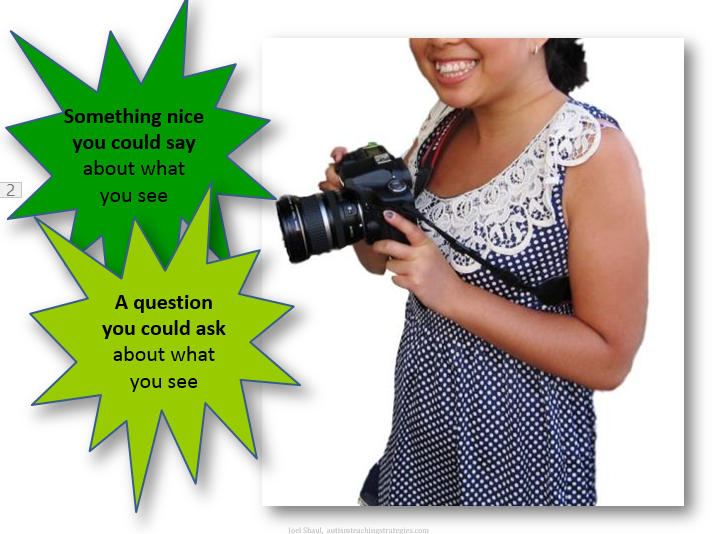 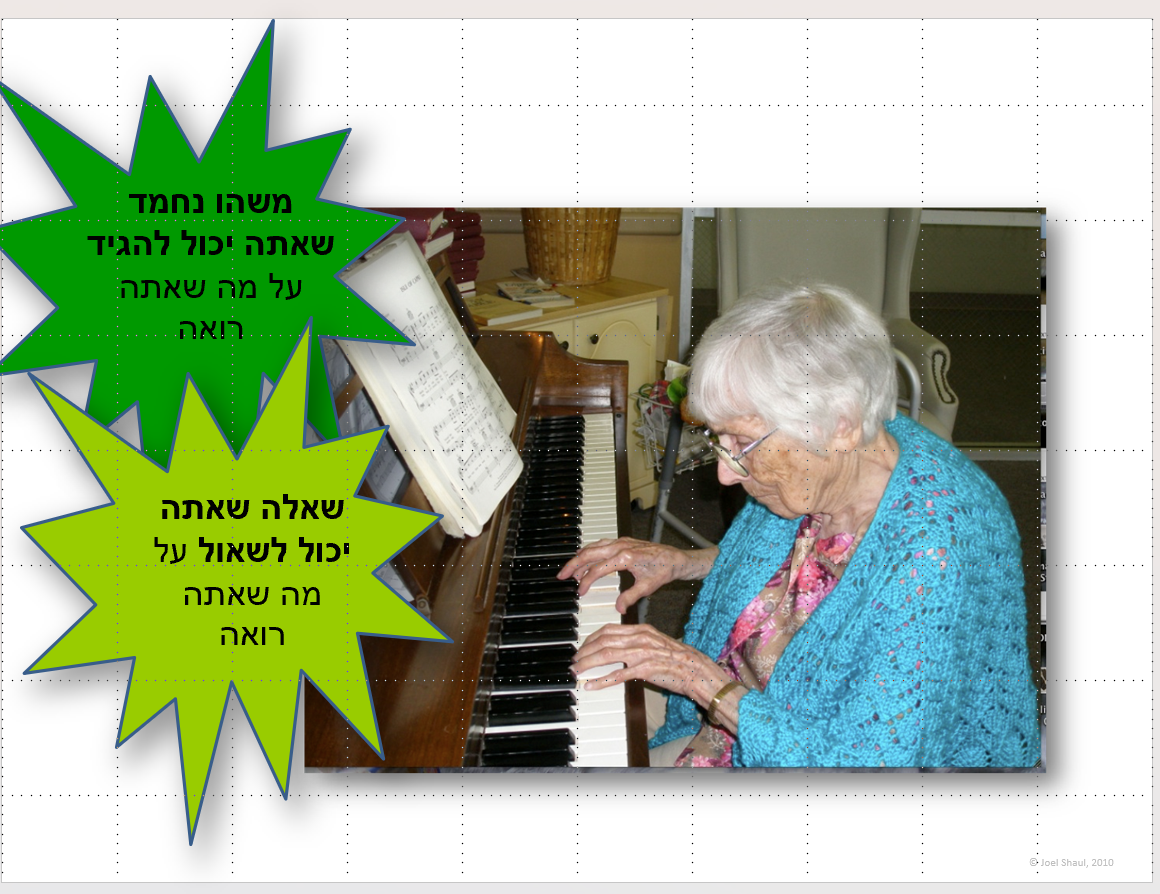 © Joel Shaul, 2010
המח של אנשים מלא בכל מיני דברים שהם אוהבים.
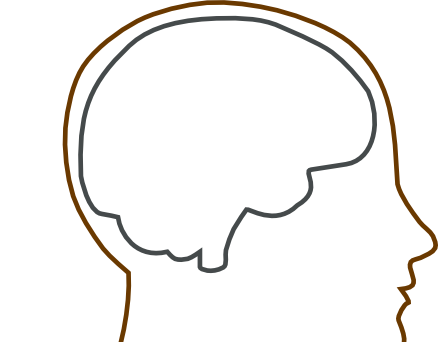 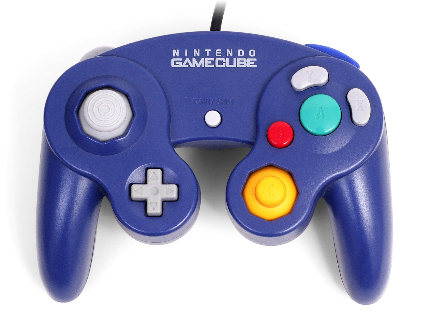 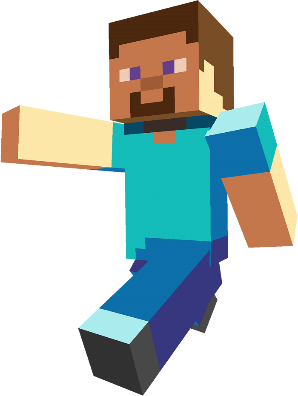 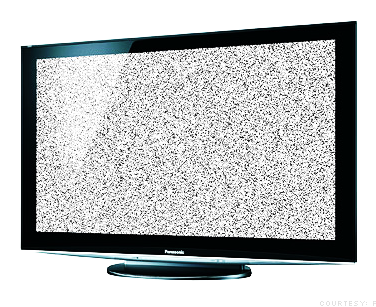 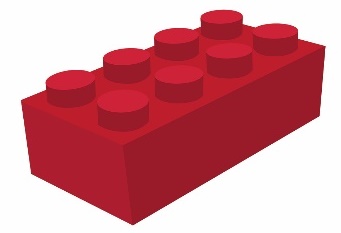 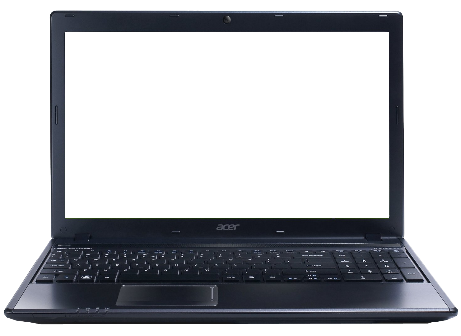 © Joel Shaul, 2010
אז, אנשים אוהבים לדבר על הדברים האלה שהם אוהבים.
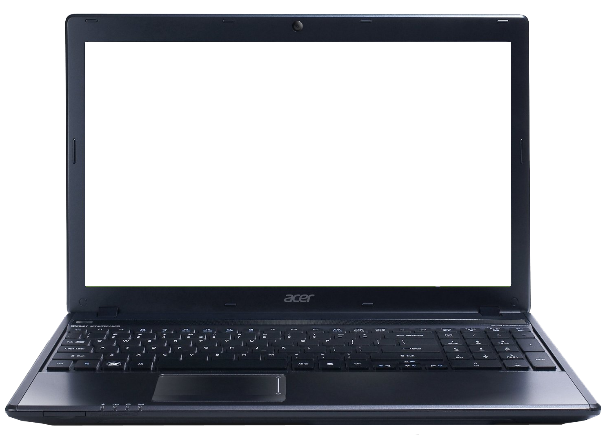 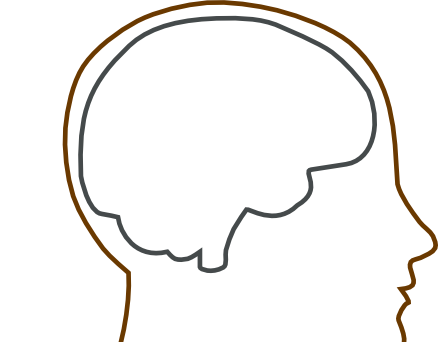 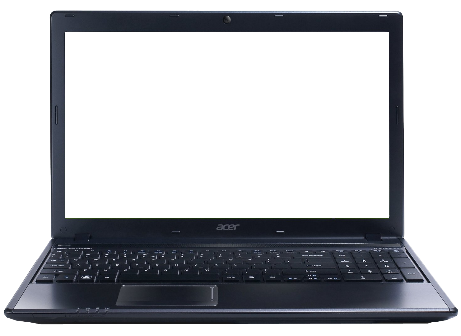 על איזה מהדברים האלה אתה אוהב לדבר?
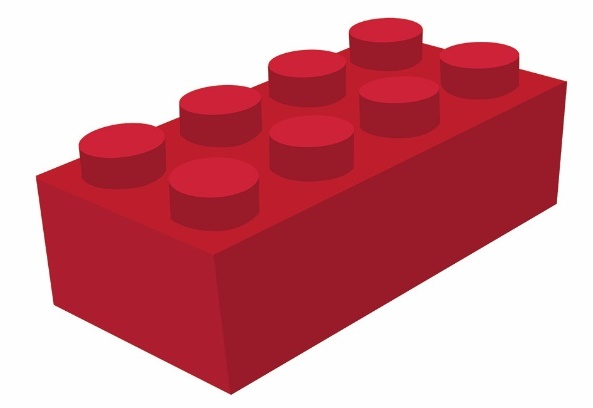 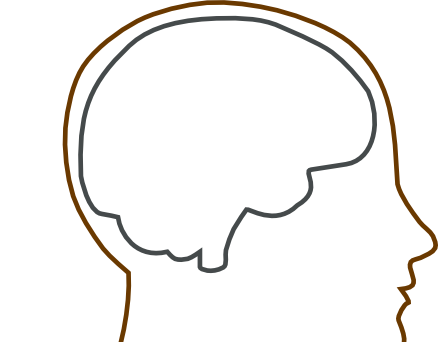 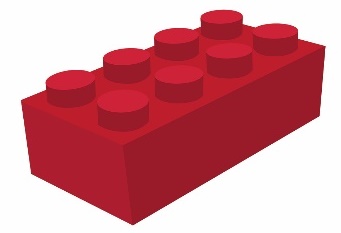 © Joel Shaul, 2010
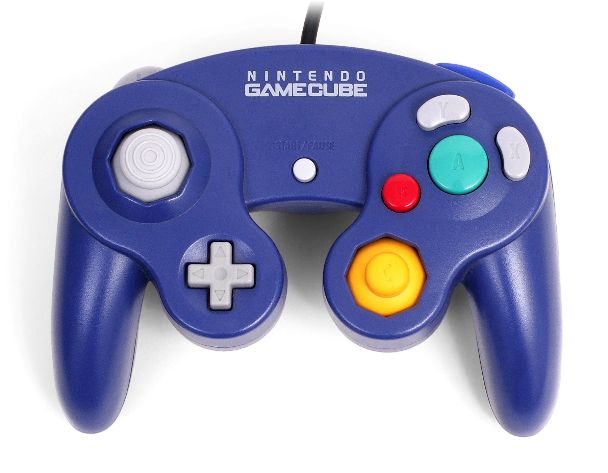 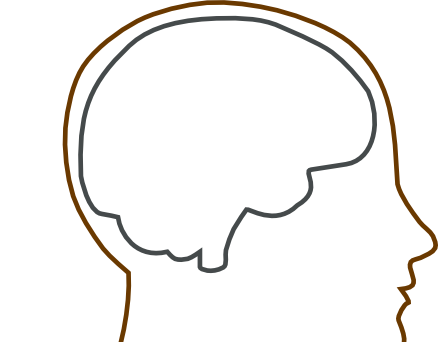 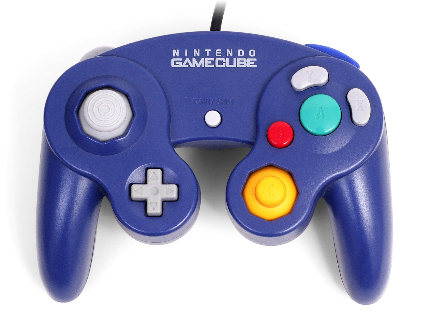 © Joel Shaul, 2010
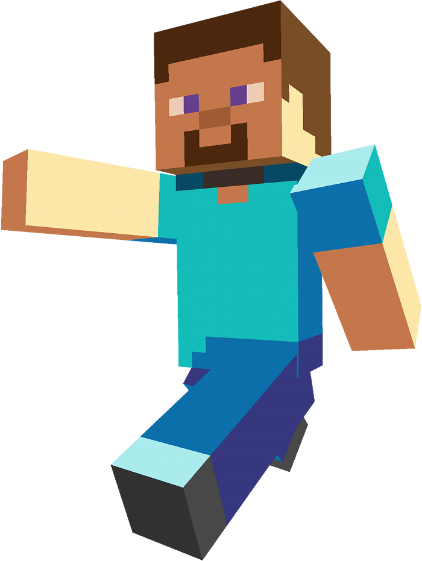 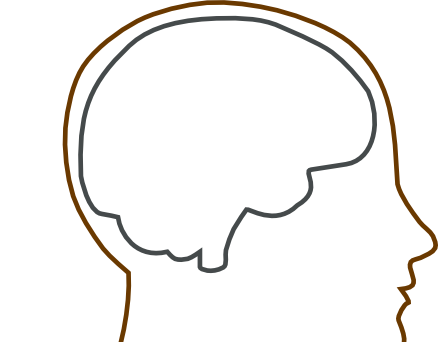 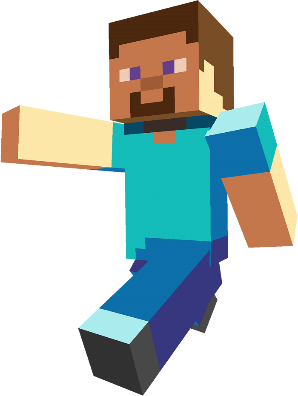 © Joel Shaul, 2010
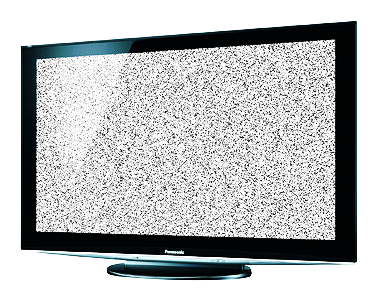 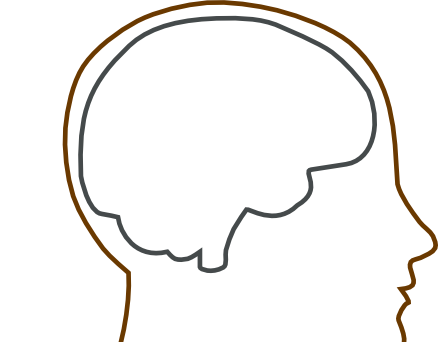 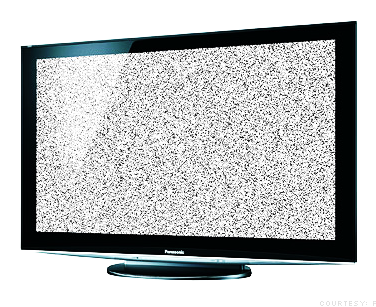 © Joel Shaul, 2010
?
איזה עוד דברים אתה אוהב- דברים שאתה אוהב לדבר עליהם?
?
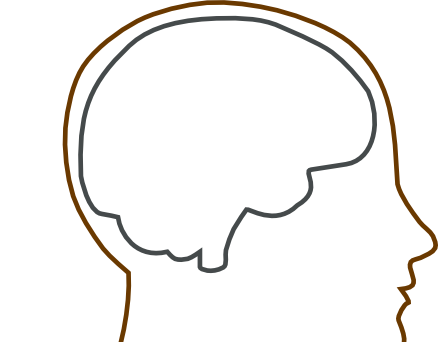 © Joel Shaul, 2010
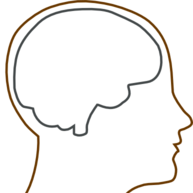 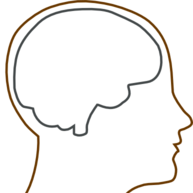 אם אתה רק מדבר על מה שמעניין אותך, זה לא הוגן. זה לא נחמד.
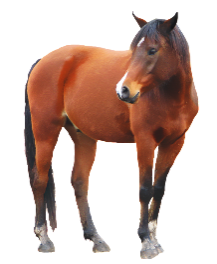 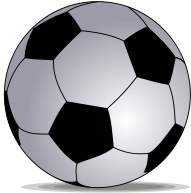 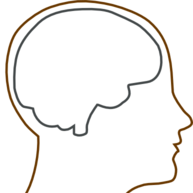 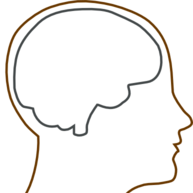 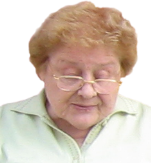 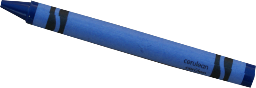 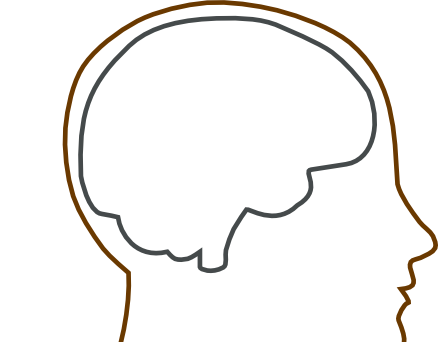 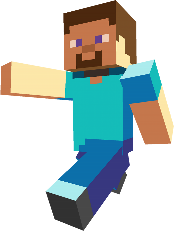 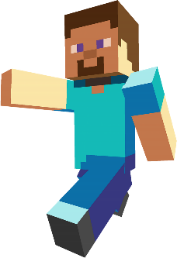 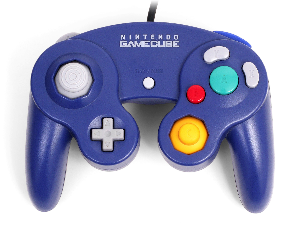 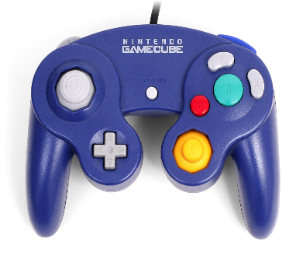 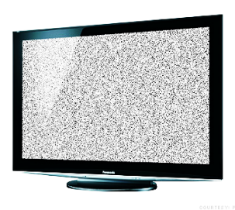 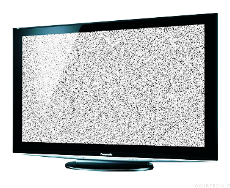 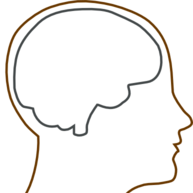 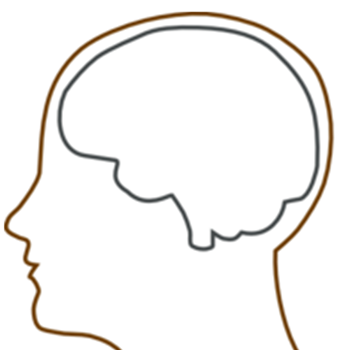 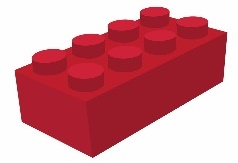 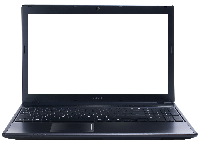 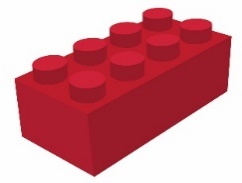 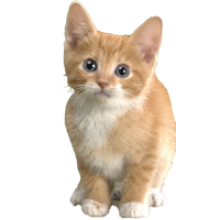 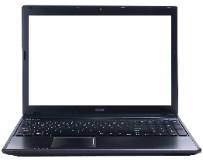 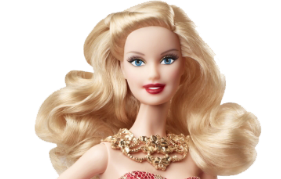 © Joel Shaul, 2010
אתה לא רוצה שאנשים אחרים ירגישו כמו שאתה לוחץ על כפתור "מחק" "DELETE” על המחשבות והדברים שמעניינים אותו
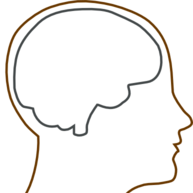 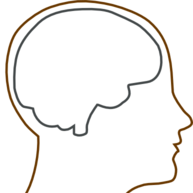 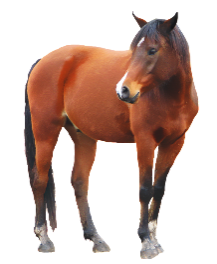 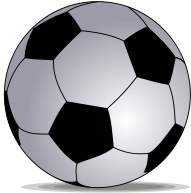 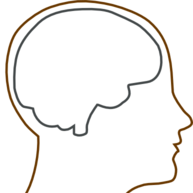 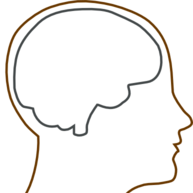 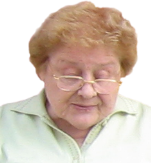 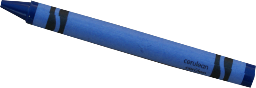 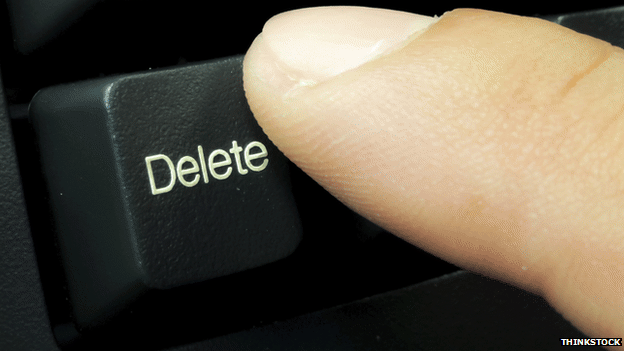 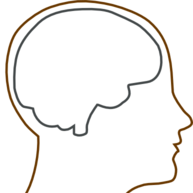 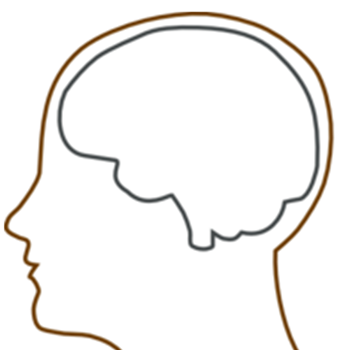 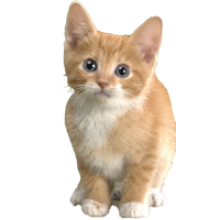 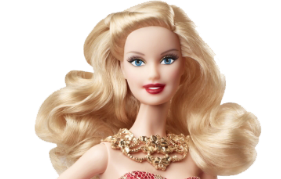 © Joel Shaul, 2010
עכשיו אנחנו נתרגל איך להסתכל ולחפש דברים שאנשים אחרים אוהבים...
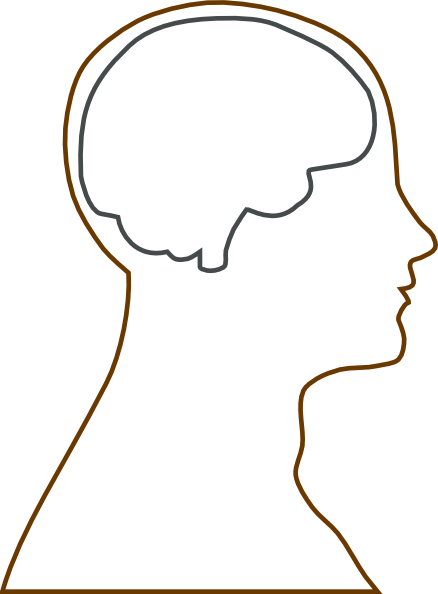 ...איך מדברים על הדברים האלה.
...איך לחשוב על דברים שאנשים אחרים אוהבים..
© Joel Shaul, 2010
איך לעשות את זה: שלב 1.
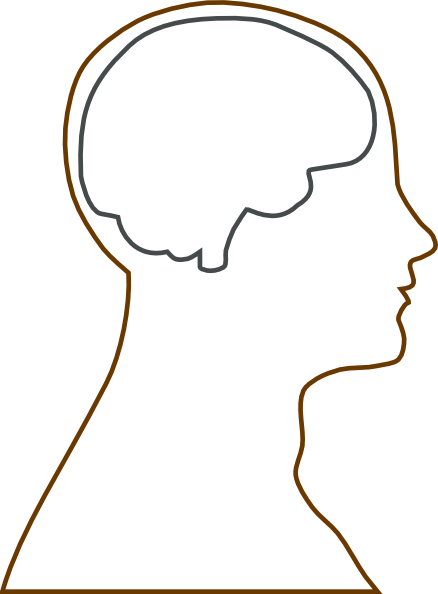 נסה במח שלך לכווץ את הדברים שמעניינים אותך רק לרגע.
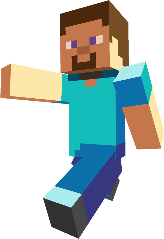 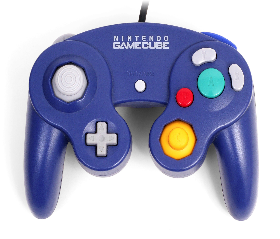 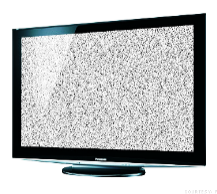 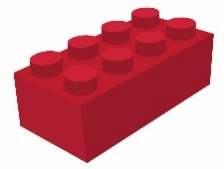 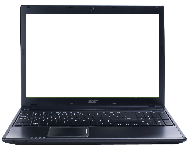 © Joel Shaul, 2010
איך לעשות את זה: שלב 2.
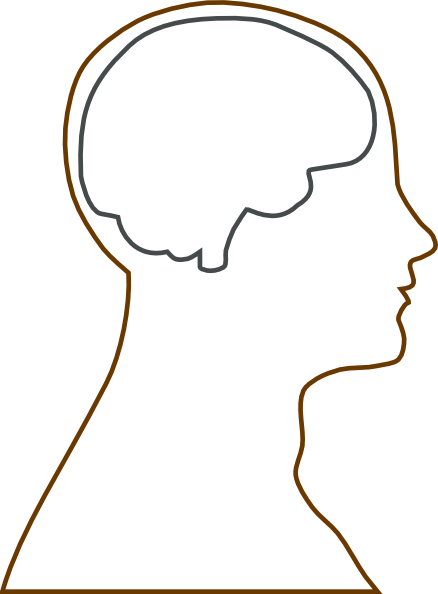 תסתכל על מה שהאדם האחר עושה, מה שהוא מחזיק, מה שהוא מכין.
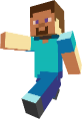 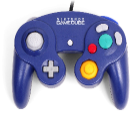 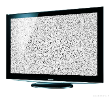 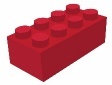 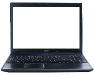 © Joel Shaul, 2010
איך לעשות את זה: שלב 3
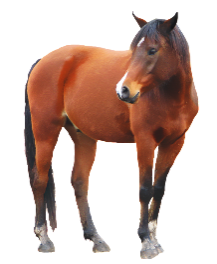 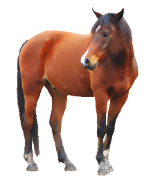 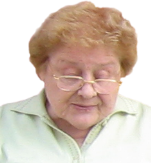 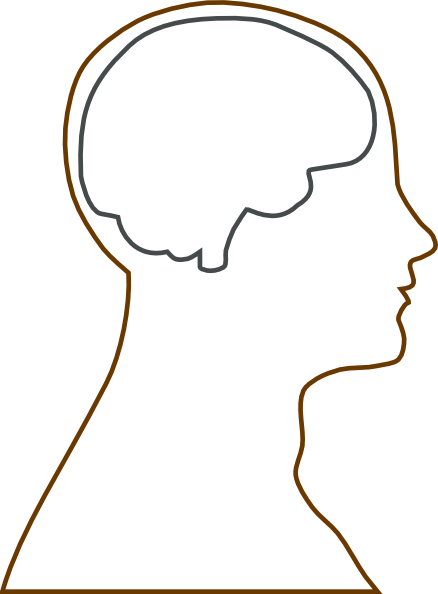 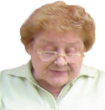 תעשה את הכי טוב שאתה יכול לדבר על הדברים האלה שאנשים אחרים אוהבים.
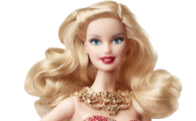 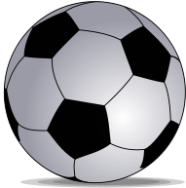 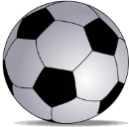 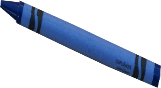 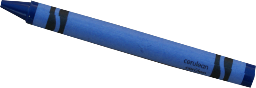 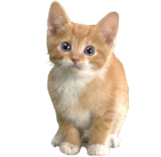 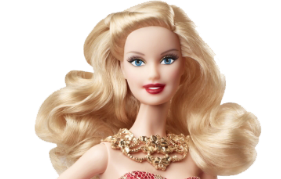 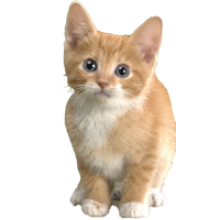 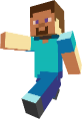 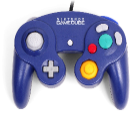 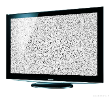 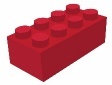 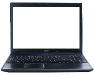 © Joel Shaul, 2010
יש מילים שאתה יכול להשתמש בהם.

המבוגר יכול לתת לך את הדף הזה בשביל רעיונות.
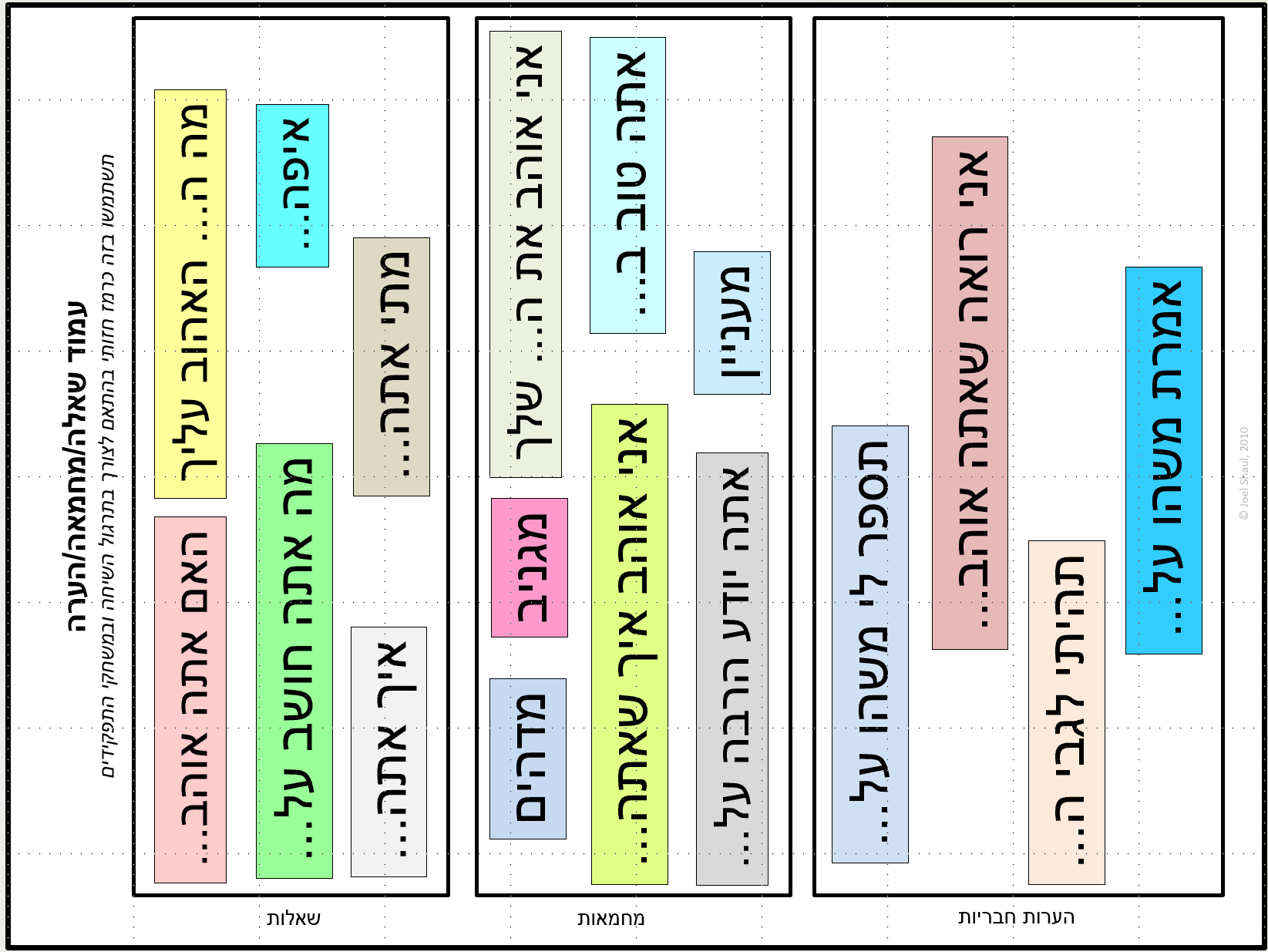 © Joel Shaul, 2010
דוגמא:
(תמשיך ללחוץ כדי שכל הבועות של הדיבור יופיעו)
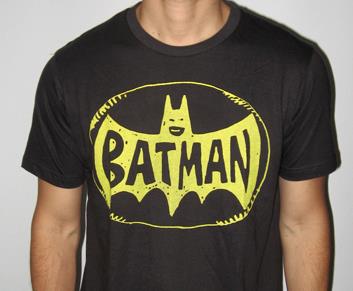 משהו נחמד שאתה יכול להגיד על מה שאתה רואה
שאלה שאתה יכול לשאול על מה שאתה
רואה
נראה שאתה אוהב את בטמן.
חולצה מגניבה!
איפה קנית את החולצה הזו?
© Joel Shaul, 2010
עכשיו תנסה לבד! בהצלחה!
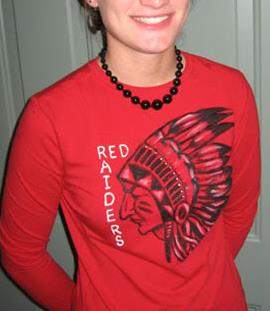 משהו נחמד שאתה יכול להגיד על מה שאתה רואה
שאלה שאתה יכול לשאול על מה שאתה
רואה
© Joel Shaul, 2010
משהו נחמד שאתה יכול להגיד על מה שאתה רואה
שאלה שאתה יכול לשאול על מה שאתה
רואה
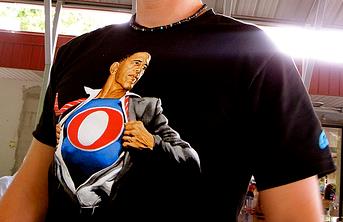 © Joel Shaul, 2010
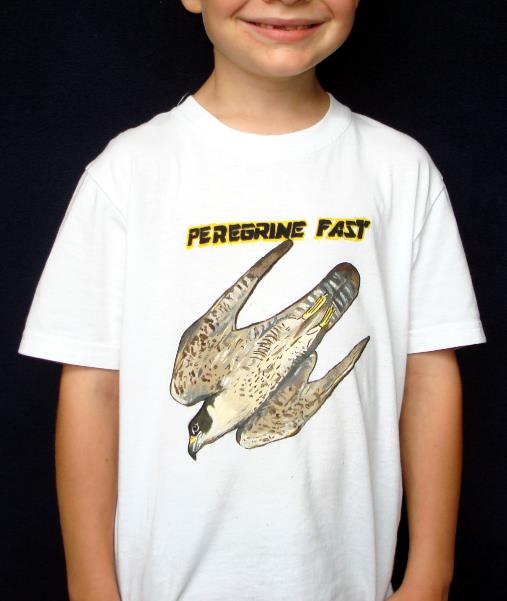 משהו נחמד שאתה יכול להגיד על מה שאתה רואה
שאלה שאתה יכול לשאול על מה שאתה
רואה
© Joel Shaul, 2010
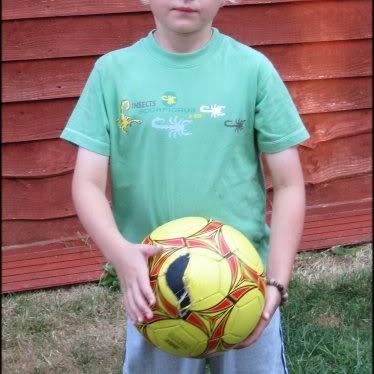 משהו נחמד שאתה יכול להגיד על מה שאתה רואה
שאלה שאתה יכול לשאול על מה שאתה
רואה
© Joel Shaul, 2010
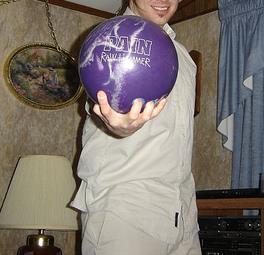 משהו נחמד שאתה יכול להגיד על מה שאתה רואה
שאלה שאתה יכול לשאול על מה שאתה
רואה
© Joel Shaul, 2010
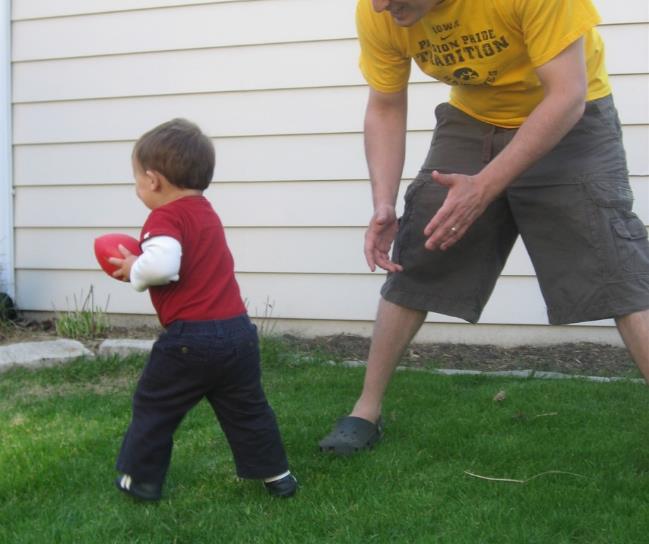 משהו נחמד שאתה יכול להגיד על מה שאתה רואה
שאלה שאתה יכול לשאול על מה שאתה
רואה
© Joel Shaul, 2010
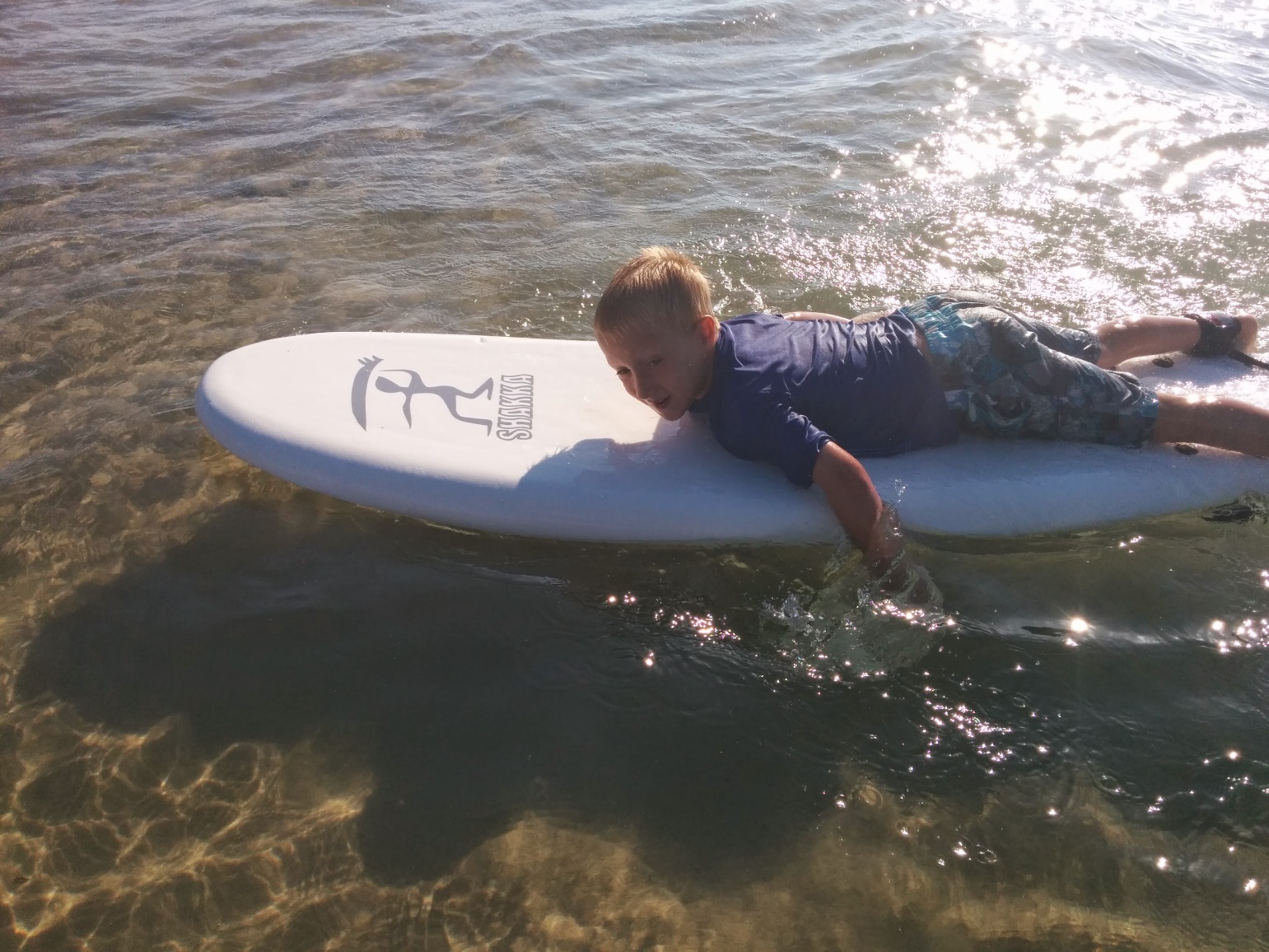 משהו נחמד שאתה יכול להגיד על מה שאתה רואה
שאלה שאתה יכול לשאול על מה שאתה
רואה
© Joel Shaul, 2010
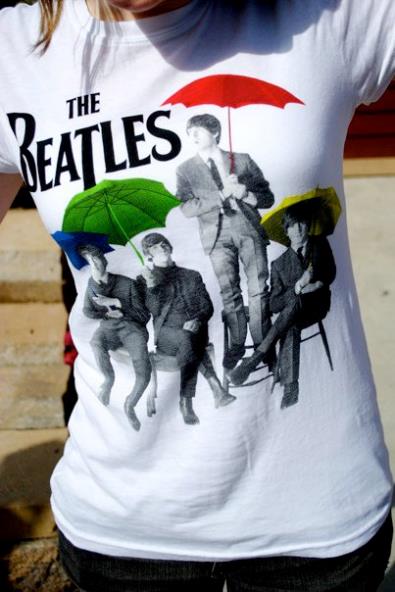 משהו נחמד שאתה יכול להגיד על מה שאתה רואה
שאלה שאתה יכול לשאול על מה שאתה
רואה
© Joel Shaul, 2010
משהו נחמד שאתה יכול להגיד על מה שאתה רואה
שאלה שאתה יכול לשאול על מה שאתה
רואה
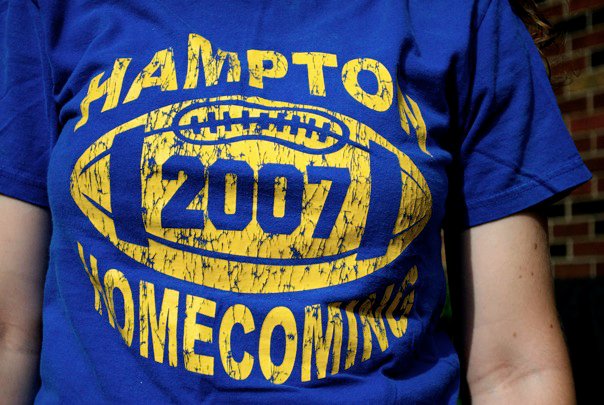 © Joel Shaul, 2010
משהו נחמד שאתה יכול להגיד על מה שאתה רואה
שאלה שאתה יכול לשאול על מה שאתה
רואה
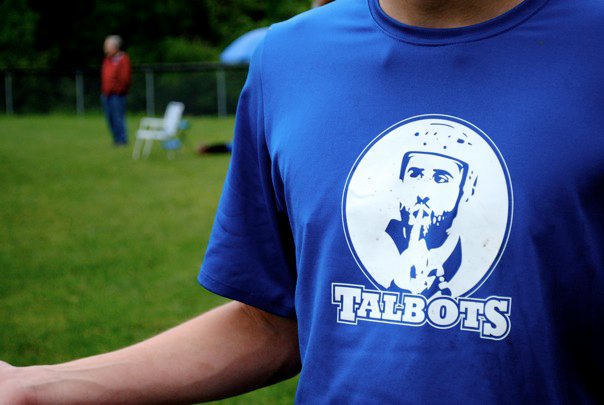 © Joel Shaul, 2010
משהו נחמד שאתה יכול להגיד על מה שאתה רואה
שאלה שאתה יכול לשאול על מה שאתה
רואה
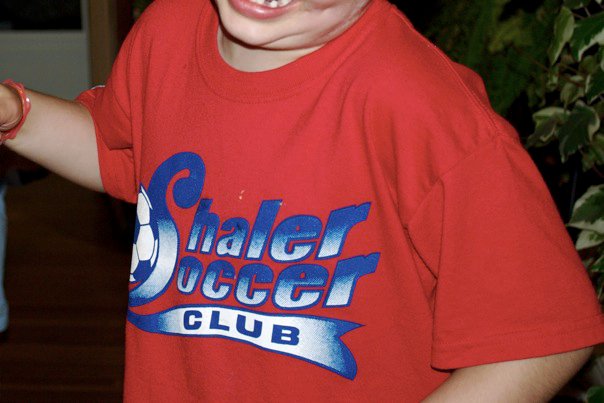 © Joel Shaul, 2010
משהו נחמד שאתה יכול להגיד על מה שאתה רואה
שאלה שאתה יכול לשאול על מה שאתה
רואה
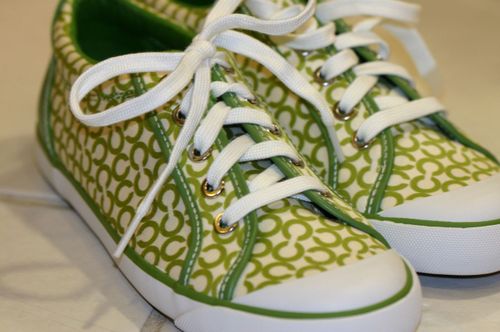 © Joel Shaul, 2010
משהו נחמד שאתה יכול להגיד על מה שאתה רואה
שאלה שאתה יכול לשאול על מה שאתה
רואה
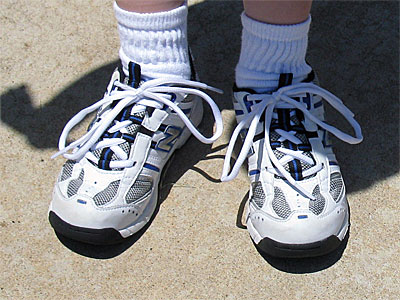 © Joel Shaul, 2010
משהו נחמד שאתה יכול להגיד על מה שאתה רואה
שאלה שאתה יכול לשאול על מה שאתה
רואה
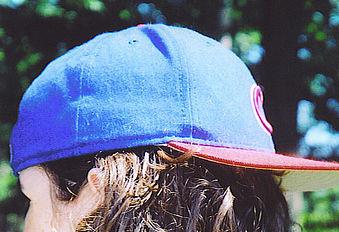 © Joel Shaul, 2010
משהו נחמד שאתה יכול להגיד על מה שאתה רואה
שאלה שאתה יכול לשאול על מה שאתה
רואה
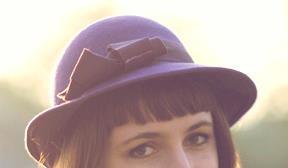 © Joel Shaul, 2010
משהו נחמד שאתה יכול להגיד על מה שאתה רואה
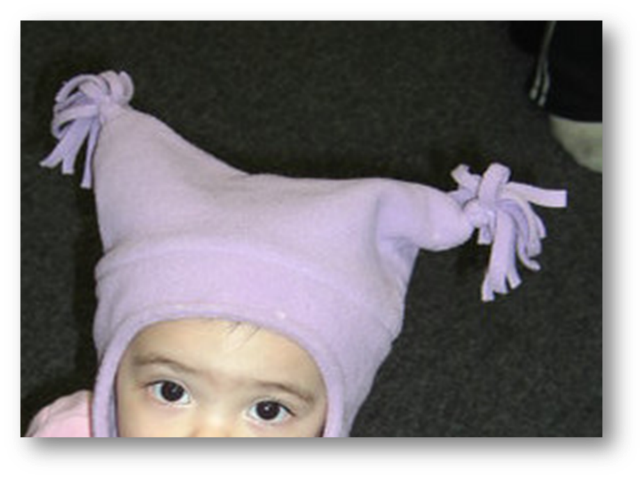 שאלה שאתה יכול לשאול על מה שאתה
רואה
© Joel Shaul, 2010
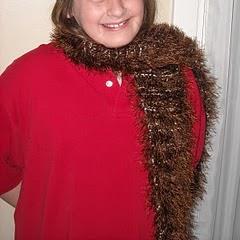 משהו נחמד שאתה יכול להגיד על מה שאתה רואה
שאלה שאתה יכול לשאול על מה שאתה
רואה
© Joel Shaul, 2010
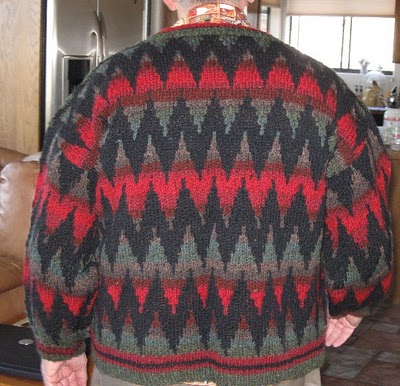 משהו נחמד שאתה יכול להגיד על מה שאתה רואה
שאלה שאתה יכול לשאול על מה שאתה
רואה
© Joel Shaul, 2010
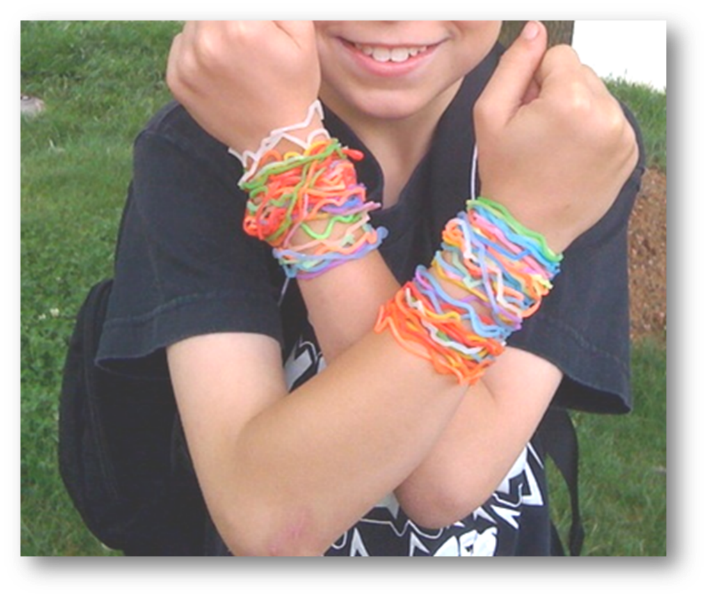 משהו נחמד שאתה יכול להגיד על מה שאתה רואה
שאלה שאתה יכול לשאול על מה שאתה
רואה
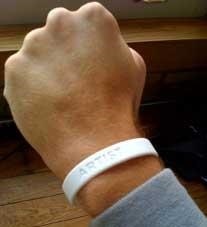 משהו נחמד שאתה יכול להגיד על מה שאתה רואה
שאלה שאתה יכול לשאול על מה שאתה
רואה
© Joel Shaul, 2010
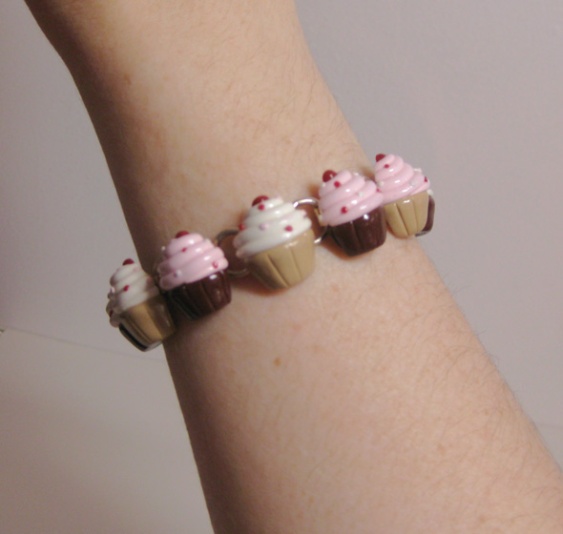 משהו נחמד שאתה יכול להגיד על מה שאתה רואה
שאלה שאתה יכול לשאול על מה שאתה
רואה
© Joel Shaul, 2010
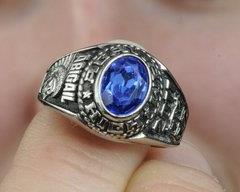 משהו נחמד שאתה יכול להגיד על מה שאתה רואה
שאלה שאתה יכול לשאול על מה שאתה
רואה
© Joel Shaul, 2010
משהו נחמד שאתה יכול להגיד על מה שאתה רואה
שאלה שאתה יכול לשאול על מה שאתה
רואה
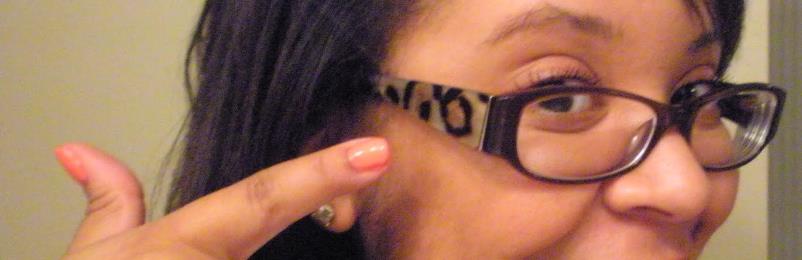 © Joel Shaul, 2010
משהו נחמד שאתה יכול להגיד על מה שאתה רואה
שאלה שאתה יכול לשאול על מה שאתה
רואה
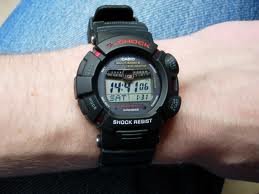 © Joel Shaul, 2010
משהו נחמד שאתה יכול להגיד על מה שאתה רואה
שאלה שאתה יכול לשאול על מה שאתה
רואה
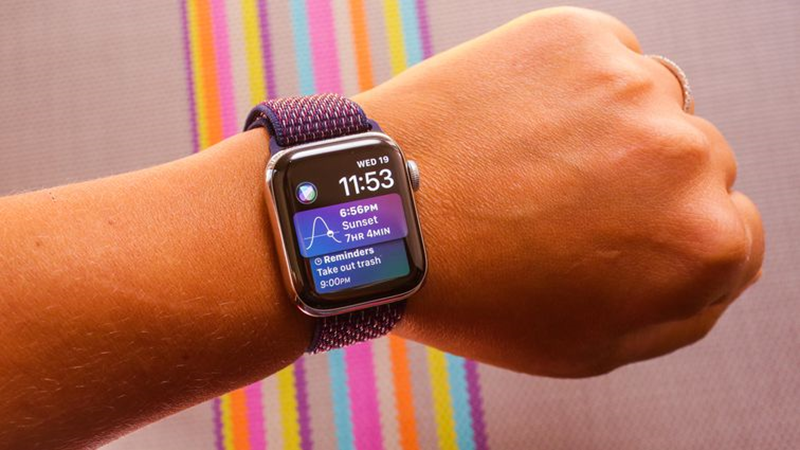 © Joel Shaul, 2010
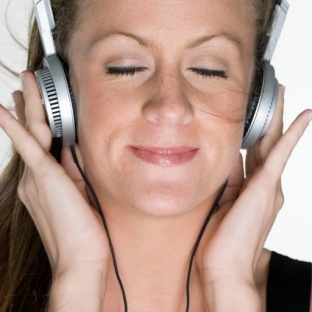 משהו נחמד שאתה יכול להגיד על מה שאתה רואה
שאלה שאתה יכול לשאול על מה שאתה
רואה
© Joel Shaul, 2010
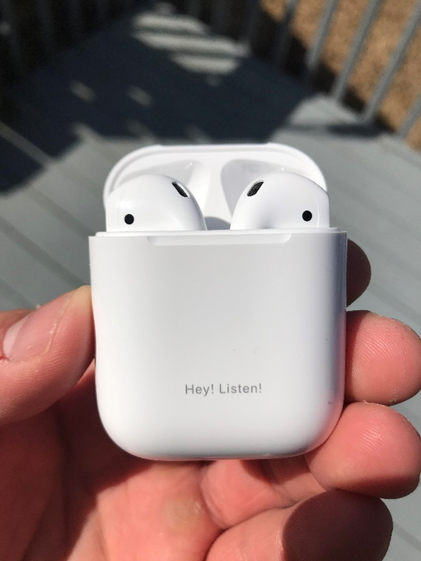 משהו נחמד שאתה יכול להגיד על מה שאתה רואה
שאלה שאתה יכול לשאול על מה שאתה
רואה
© Joel Shaul, 2010
משהו נחמד שאתה יכול להגיד על מה שאתה רואה
שאלה שאתה יכול לשאול על מה שאתה
רואה
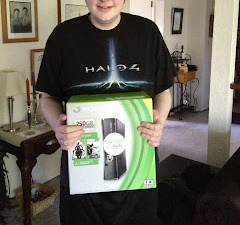 © Joel Shaul, 2010
משהו נחמד שאתה יכול להגיד על מה שאתה רואה
שאלה שאתה יכול לשאול על מה שאתה
רואה
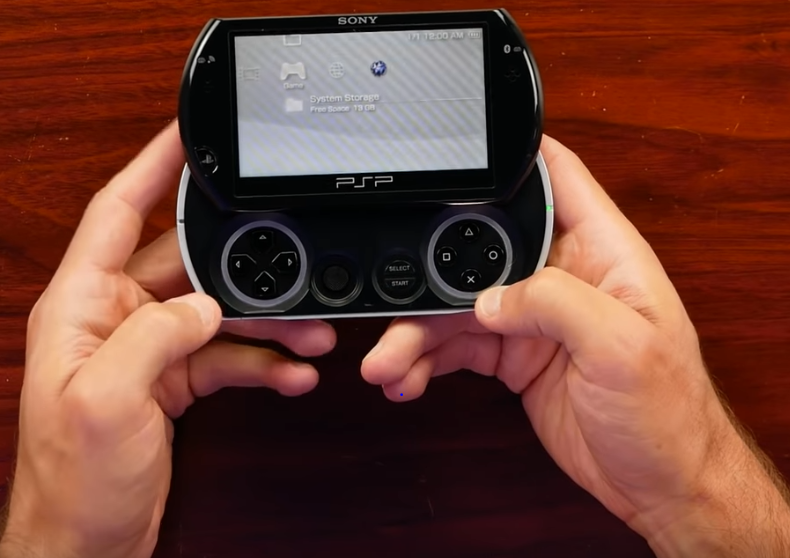 © Joel Shaul, 2010
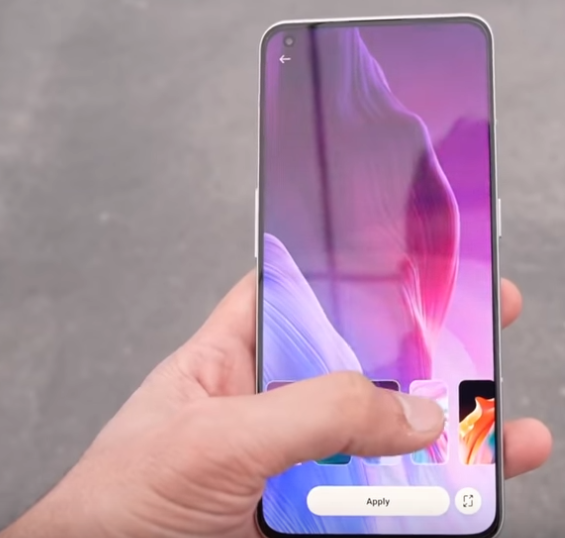 משהו נחמד שאתה יכול להגיד על מה שאתה רואה
שאלה שאתה יכול לשאול על מה שאתה
רואה
© Joel Shaul, 2010
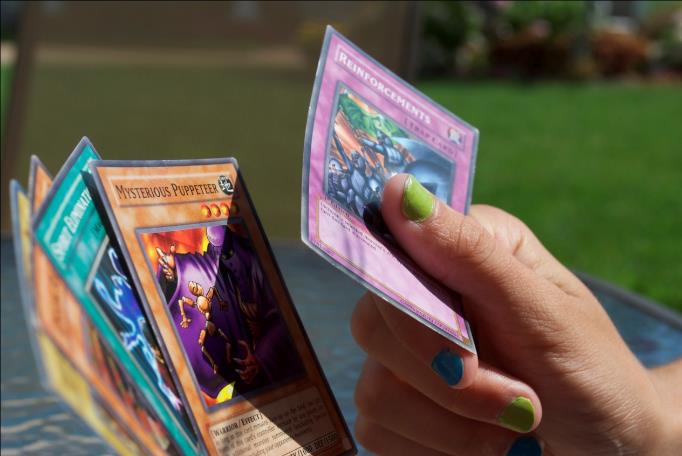 משהו נחמד שאתה יכול להגיד על מה שאתה רואה
שאלה שאתה יכול לשאול על מה שאתה
רואה
© Joel Shaul, 2010
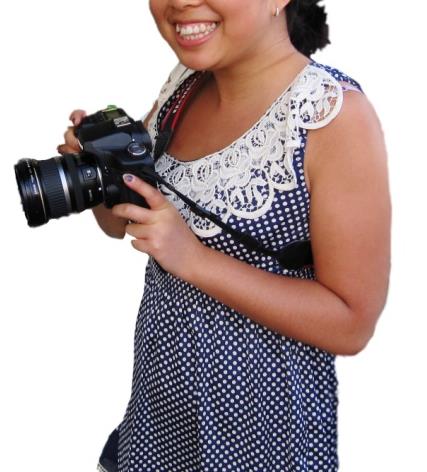 משהו נחמד שאתה יכול להגיד על מה שאתה רואה
שאלה שאתה יכול לשאול על מה שאתה
רואה
© Joel Shaul, 2010
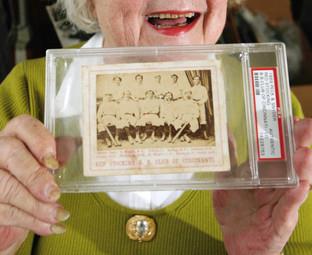 משהו נחמד שאתה יכול להגיד על מה שאתה רואה
שאלה שאתה יכול לשאול על מה שאתה
רואה
© Joel Shaul, 2010
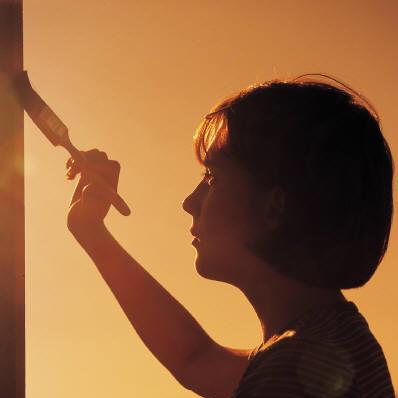 משהו נחמד שאתה יכול להגיד על מה שאתה רואה
שאלה שאתה יכול לשאול על מה שאתה
רואה
© Joel Shaul, 2010
משהו נחמד שאתה יכול להגיד על מה שאתה רואה
שאלה שאתה יכול לשאול על מה שאתה
רואה
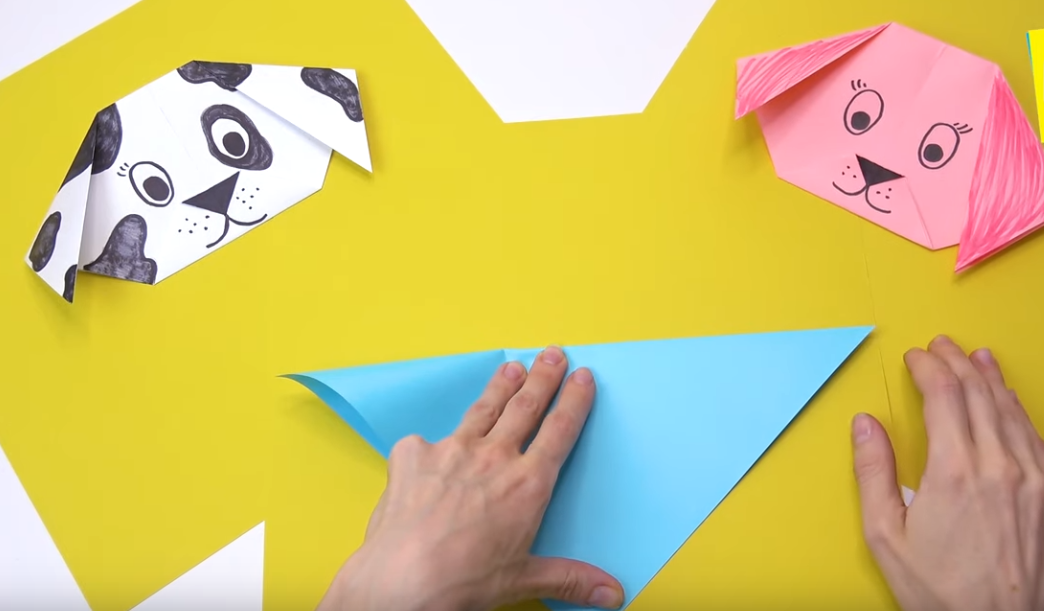 © Joel Shaul, 2010
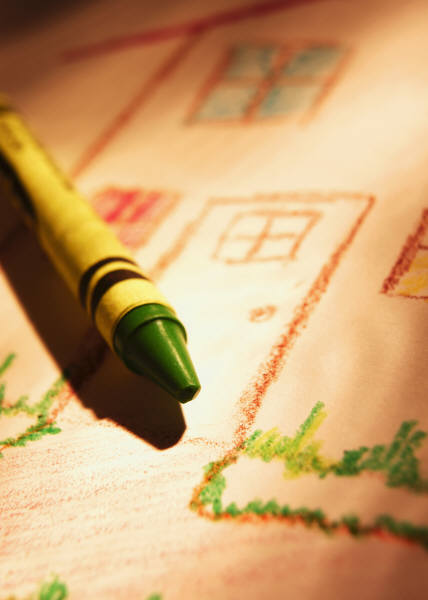 משהו נחמד שאתה יכול להגיד על מה שאתה רואה
שאלה שאתה יכול לשאול על מה שאתה
רואה
© Joel Shaul, 2010
משהו נחמד שאתה יכול להגיד על מה שאתה רואה
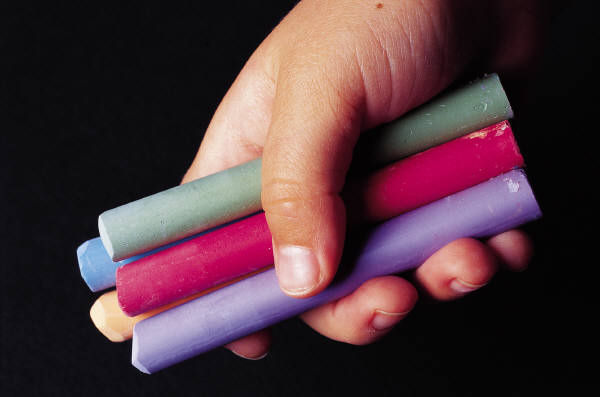 שאלה שאתה יכול לשאול על מה שאתה
רואה
משהו נחמד שאתה יכול להגיד על מה שאתה רואה
שאלה שאתה יכול לשאול על מה שאתה
רואה
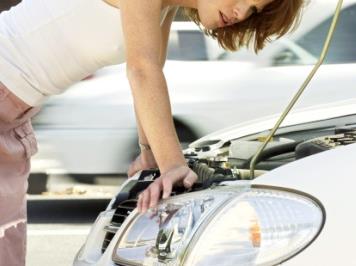 © Joel Shaul, 2010
משהו נחמד שאתה יכול להגיד על מה שאתה רואה
שאלה שאתה יכול לשאול על מה שאתה
רואה
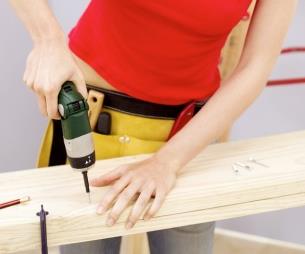 © Joel Shaul, 2010
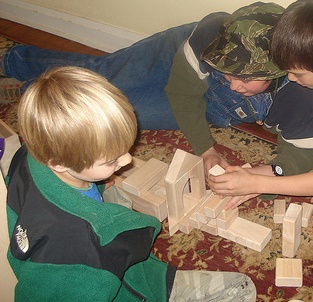 משהו נחמד שאתה יכול להגיד על מה שאתה רואה
שאלה שאתה יכול לשאול על מה שאתה
רואה
© Joel Shaul, 2010
משהו נחמד שאתה יכול להגיד על מה שאתה רואה
שאלה שאתה יכול לשאול על מה שאתה
רואה
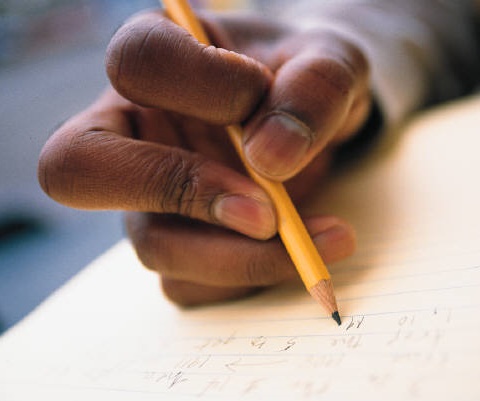 © Joel Shaul, 2010
משהו נחמד שאתה יכול להגיד על מה שאתה רואה
שאלה שאתה יכול לשאול על מה שאתה
רואה
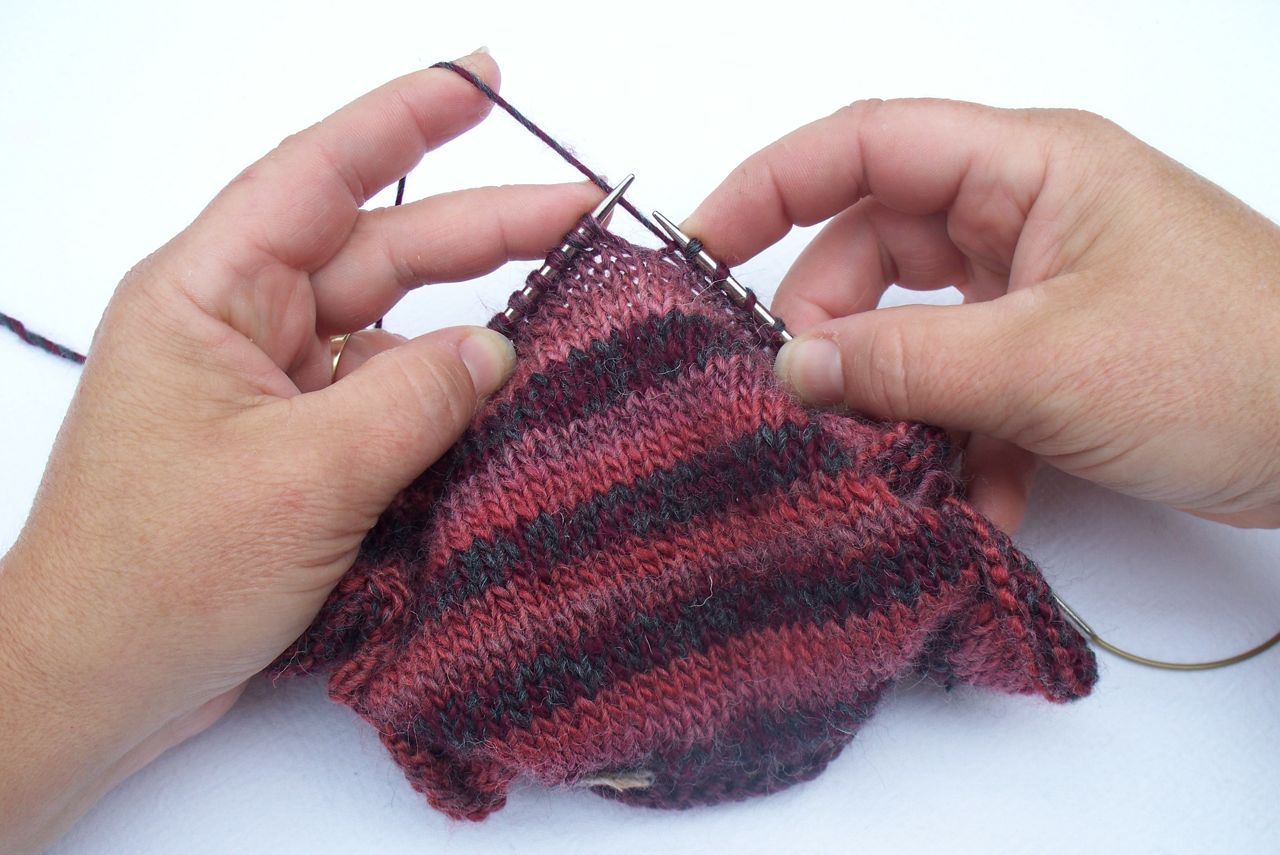 © Joel Shaul, 2010
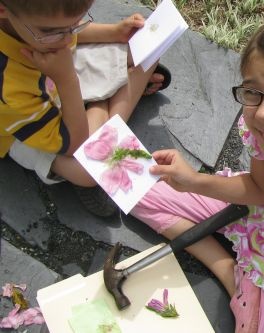 משהו נחמד שאתה יכול להגיד על מה שאתה רואה
שאלה שאתה יכול לשאול על מה שאתה
רואה
© Joel Shaul, 2010
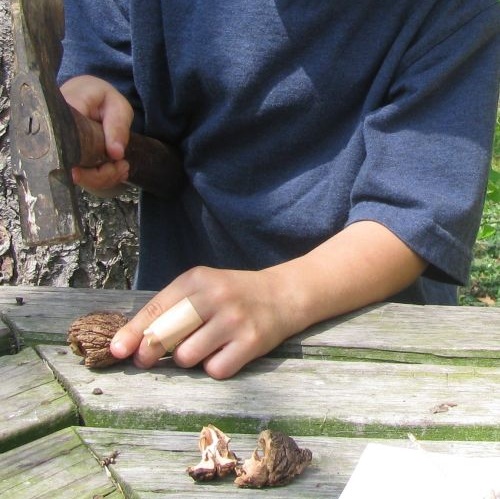 משהו נחמד שאתה יכול להגיד על מה שאתה רואה
שאלה שאתה יכול לשאול על מה שאתה
רואה
© Joel Shaul, 2010
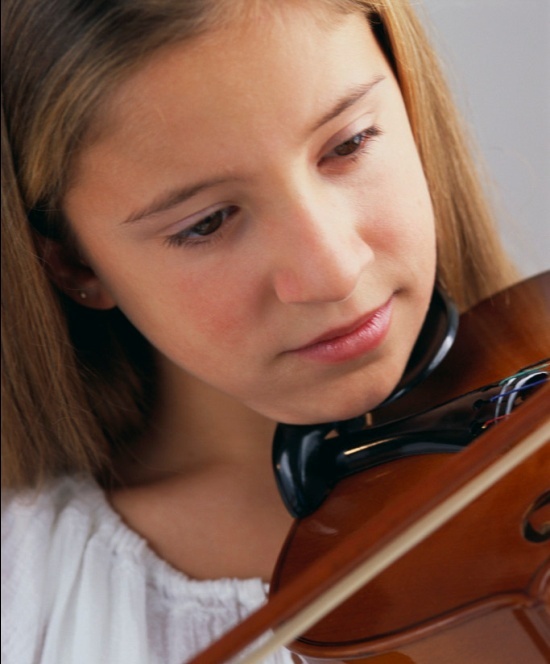 משהו נחמד שאתה יכול להגיד על מה שאתה רואה
שאלה שאתה יכול לשאול על מה שאתה
רואה
© Joel Shaul, 2010
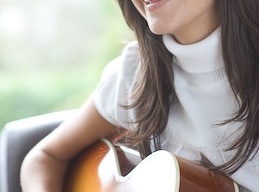 משהו נחמד שאתה יכול להגיד על מה שאתה רואה
שאלה שאתה יכול לשאול על מה שאתה
רואה
© Joel Shaul, 2010
משהו נחמד שאתה יכול להגיד על מה שאתה רואה
שאלה שאתה יכול לשאול על מה שאתה
רואה
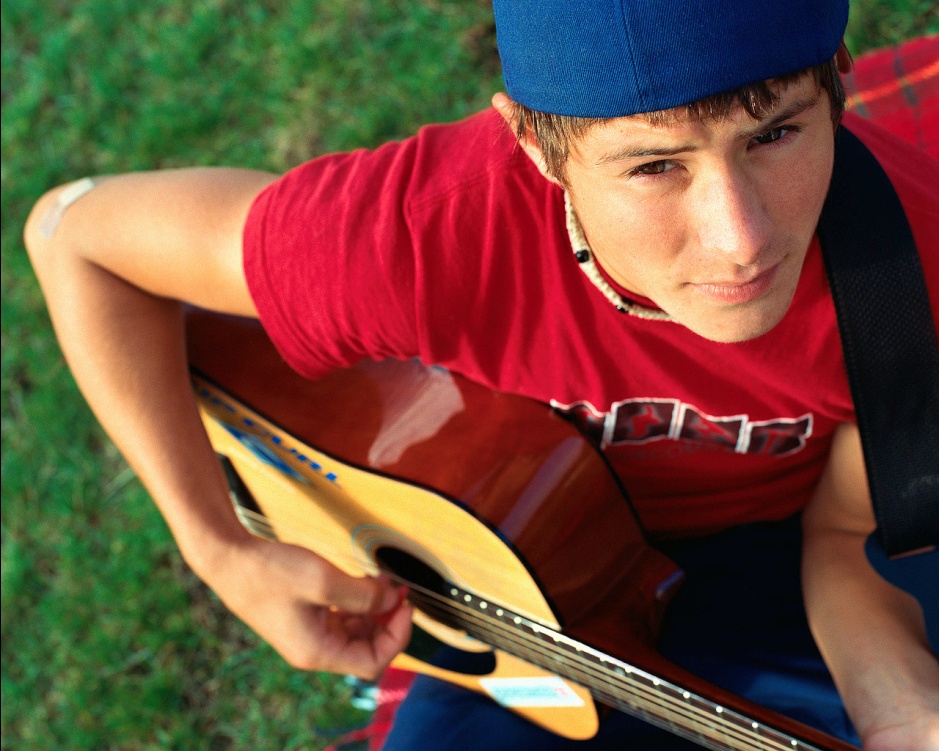 © Joel Shaul, 2010
משהו נחמד שאתה יכול להגיד על מה שאתה רואה
שאלה שאתה יכול לשאול על מה שאתה
רואה
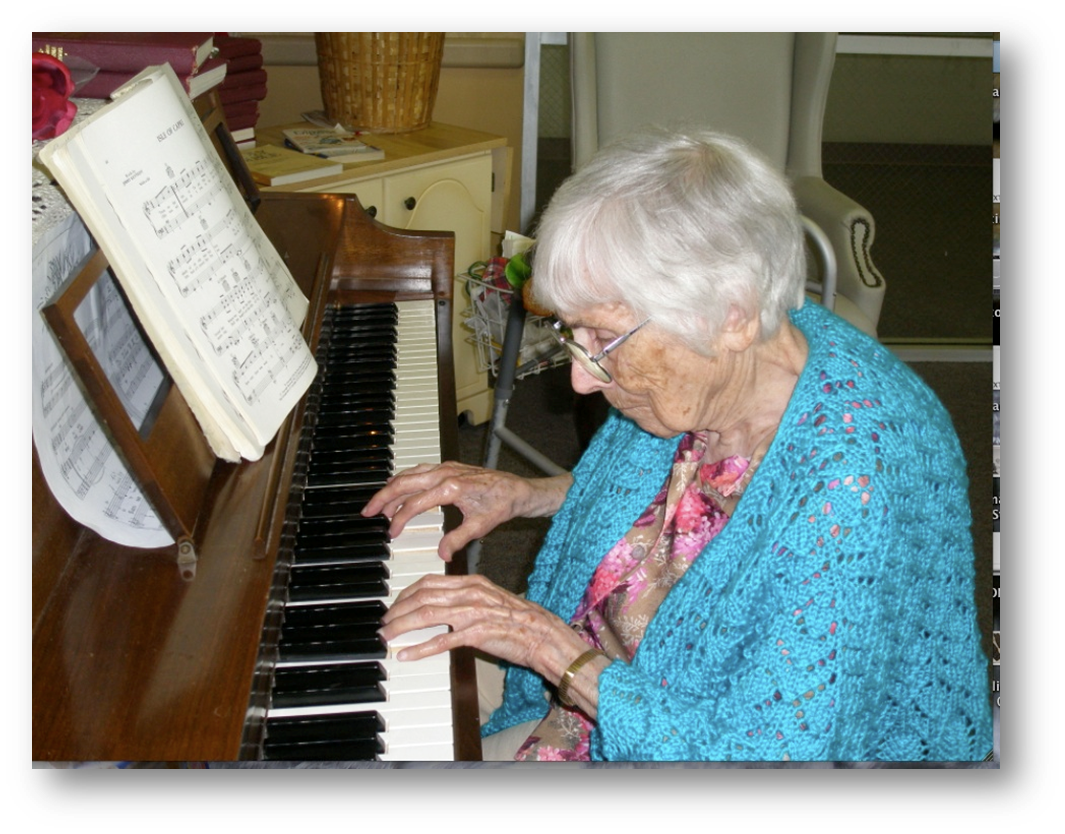 © Joel Shaul, 2010
משהו נחמד שאתה יכול להגיד על מה שאתה רואה
שאלה שאתה יכול לשאול על מה שאתה
רואה
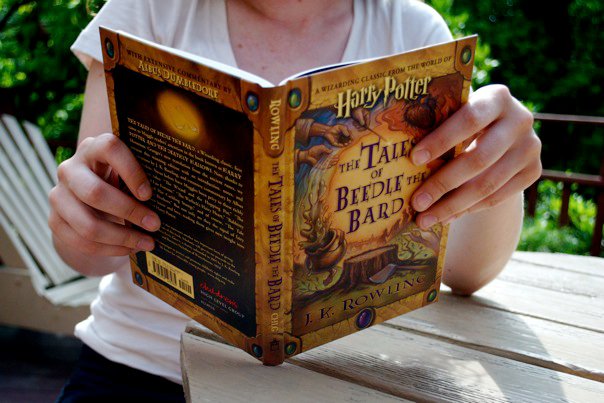 © Joel Shaul, 2010
משהו נחמד שאתה יכול להגיד על מה שאתה רואה
שאלה שאתה יכול לשאול על מה שאתה
רואה
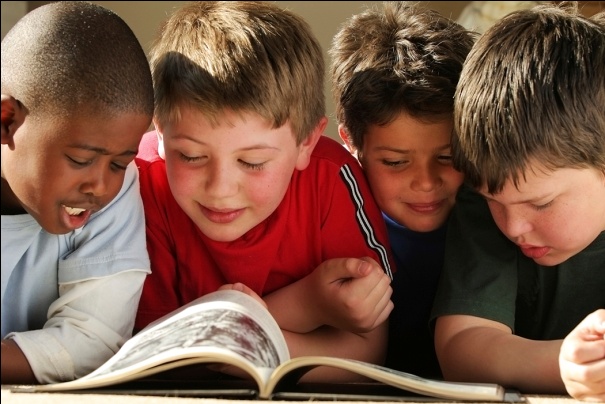 © Joel Shaul, 2010
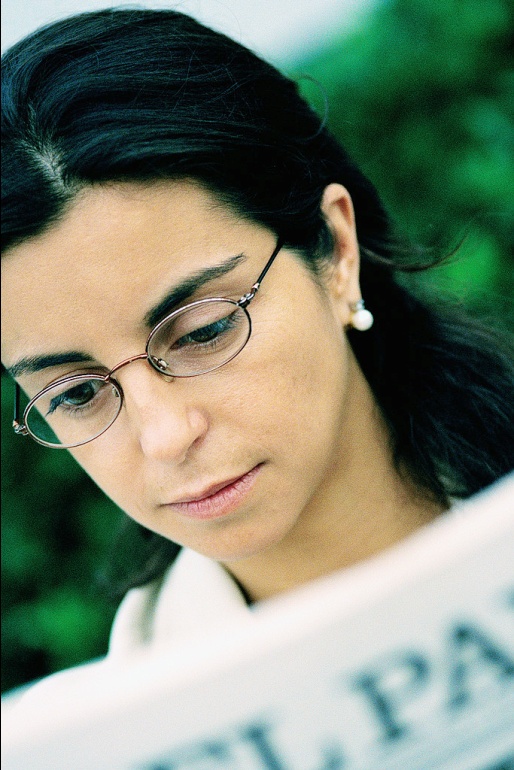 משהו נחמד שאתה יכול להגיד על מה שאתה רואה
שאלה שאתה יכול לשאול על מה שאתה
רואה
© Joel Shaul, 2010
משהו נחמד שאתה יכול להגיד על מה שאתה רואה
שאלה שאתה יכול לשאול על מה שאתה
רואה
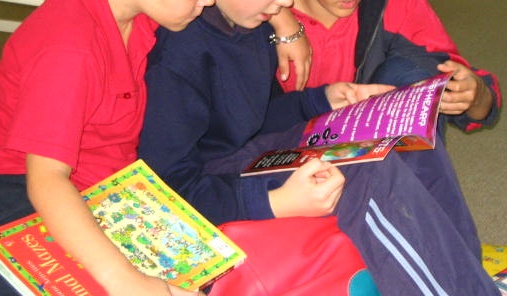 © Joel Shaul, 2010
משהו נחמד שאתה יכול להגיד על מה שאתה רואה
שאלה שאתה יכול לשאול על מה שאתה
רואה
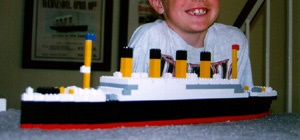 © Joel Shaul, 2010
משהו נחמד שאתה יכול להגיד על מה שאתה רואה
שאלה שאתה יכול לשאול על מה שאתה
רואה
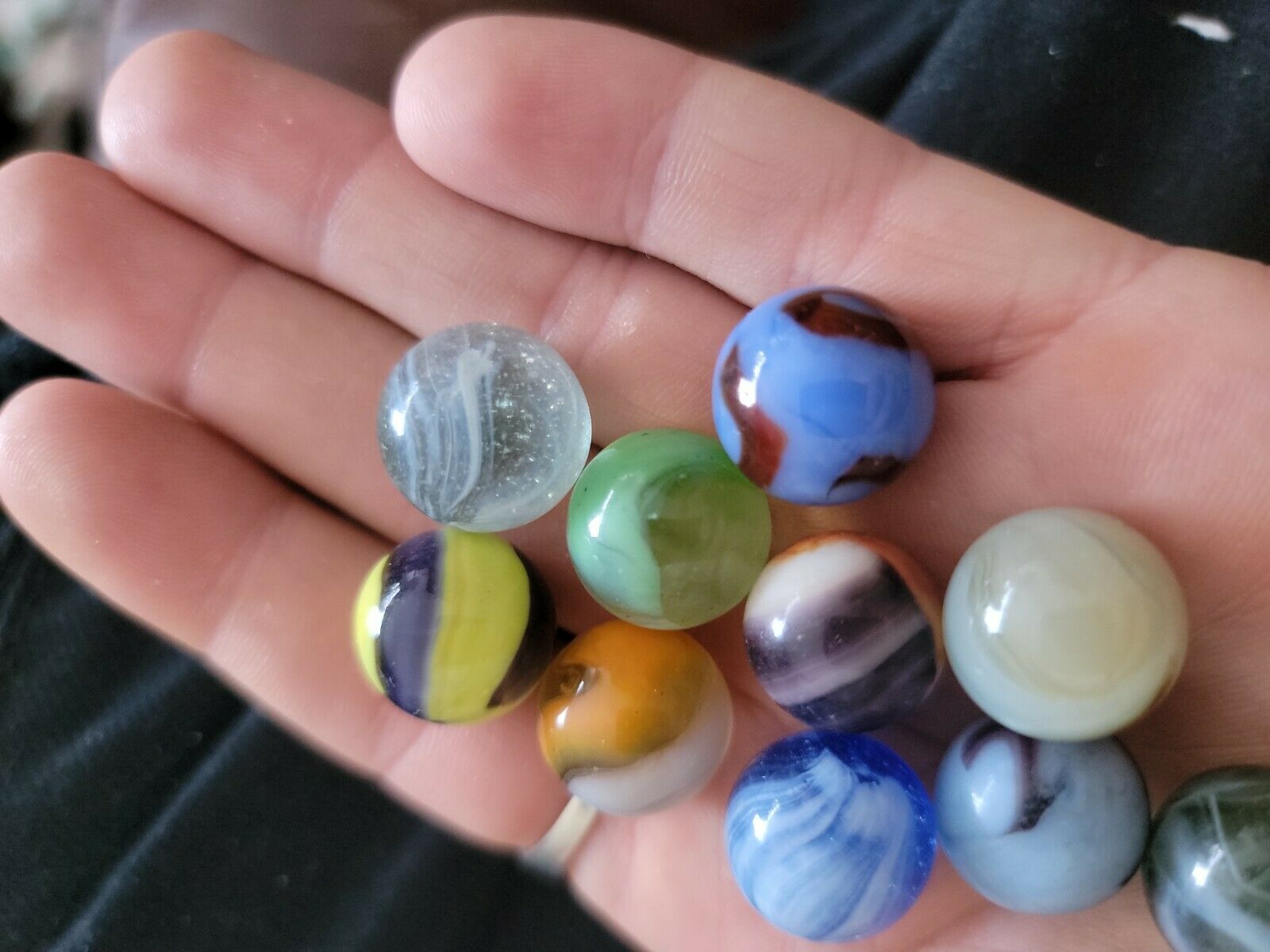 © Joel Shaul, 2010
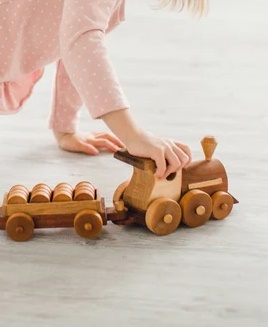 משהו נחמד שאתה יכול להגיד על מה שאתה רואה
שאלה שאתה יכול לשאול על מה שאתה
רואה
© Joel Shaul, 2010
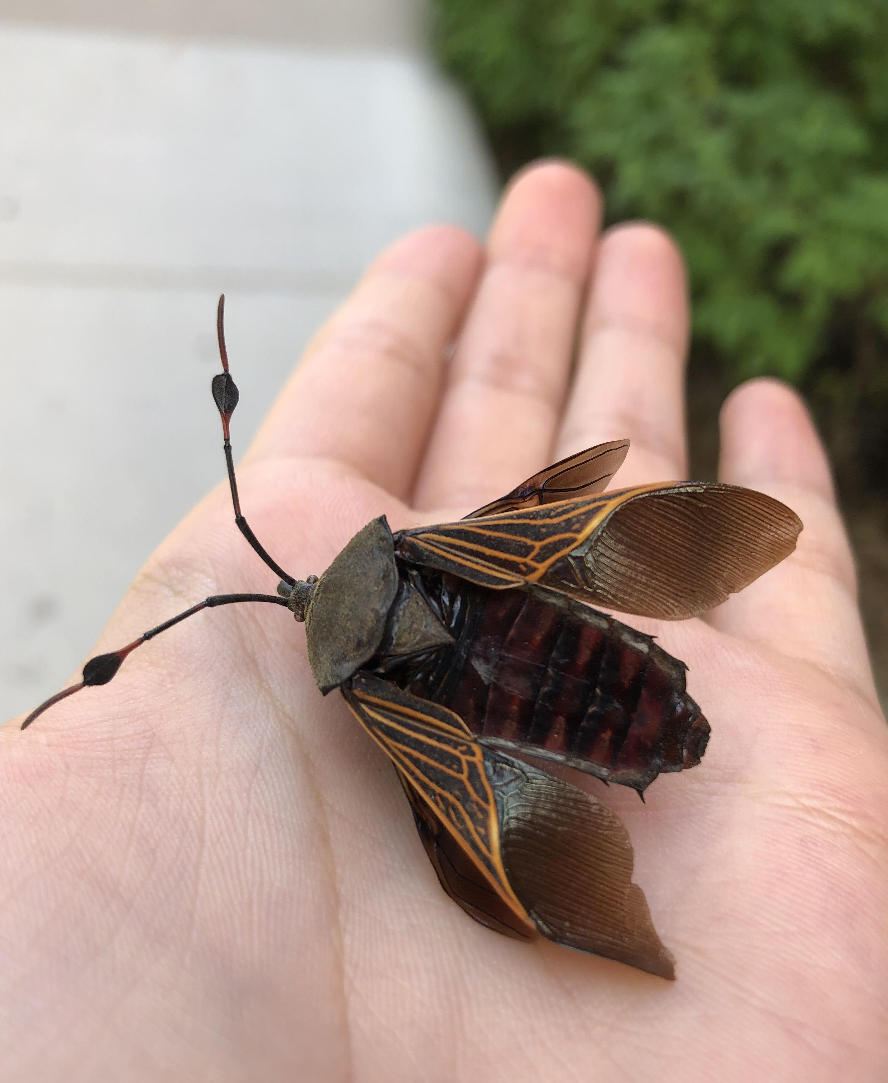 משהו נחמד שאתה יכול להגיד על מה שאתה רואה
שאלה שאתה יכול לשאול על מה שאתה
רואה
© Joel Shaul, 2010
משהו נחמד שאתה יכול להגיד על מה שאתה רואה
שאלה שאתה יכול לשאול על מה שאתה
רואה
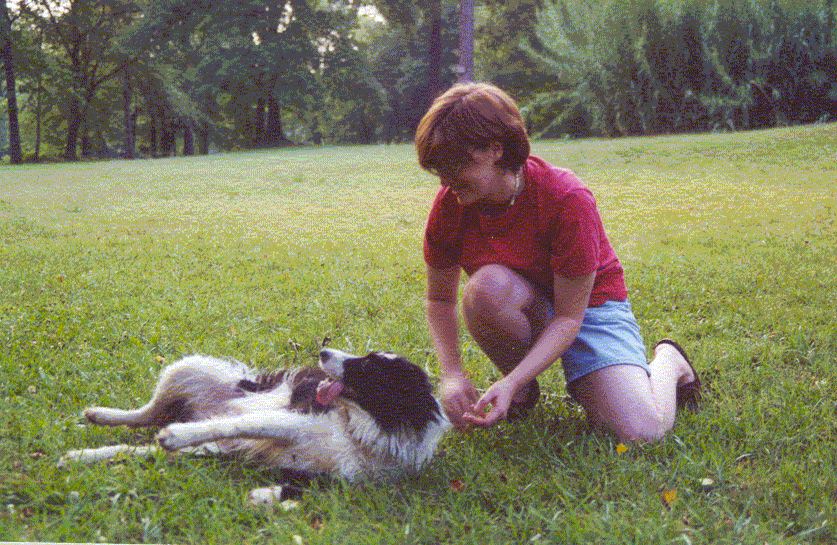 © Joel Shaul, 2010
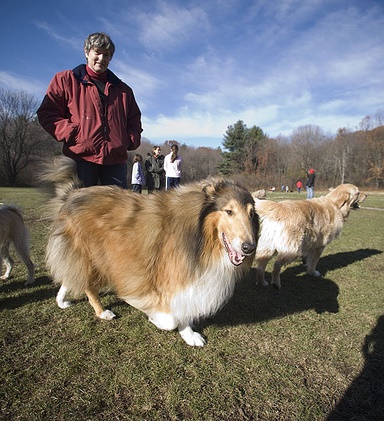 משהו נחמד שאתה יכול להגיד על מה שאתה רואה
שאלה שאתה יכול לשאול על מה שאתה
רואה
Joel Shaul,  autismteachingstrategies.com
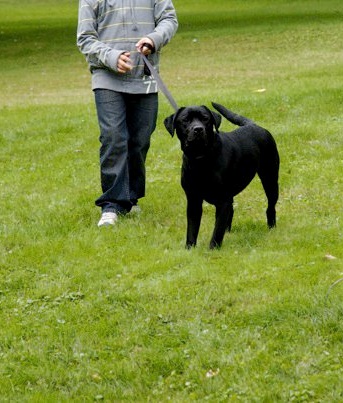 משהו נחמד שאתה יכול להגיד על מה שאתה רואה
שאלה שאתה יכול לשאול על מה שאתה
רואה
© Joel Shaul, 2010
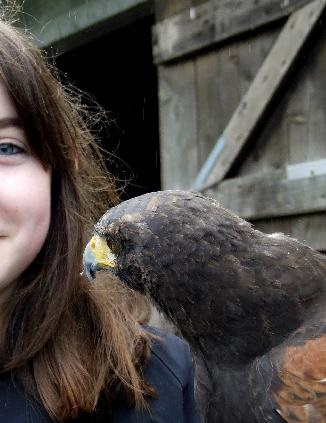 משהו נחמד שאתה יכול להגיד על מה שאתה רואה
שאלה שאתה יכול לשאול על מה שאתה
רואה
© Joel Shaul, 2010
משהו נחמד שאתה יכול להגיד על מה שאתה רואה
שאלה שאתה יכול לשאול על מה שאתה
רואה
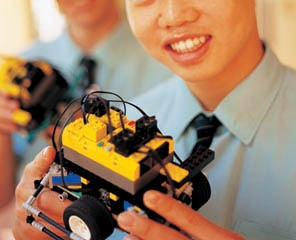 © Joel Shaul, 2010
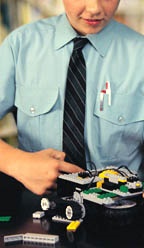 משהו נחמד שאתה יכול להגיד על מה שאתה רואה
שאלה שאתה יכול לשאול על מה שאתה
רואה
© Joel Shaul, 2010
משהו נחמד שאתה יכול להגיד על מה שאתה רואה
שאלה שאתה יכול לשאול על מה שאתה
רואה
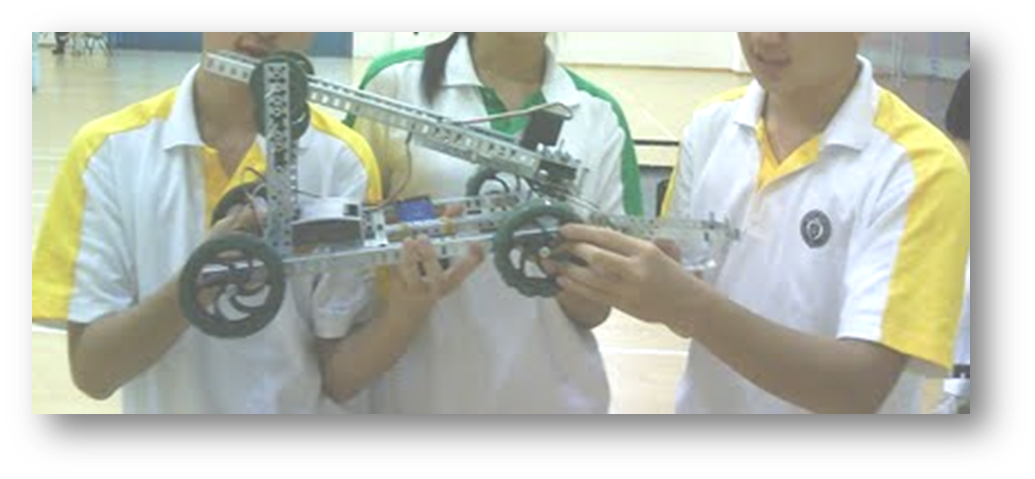 © Joel Shaul, 2010
משהו נחמד שאתה יכול להגיד על מה שאתה רואה
שאלה שאתה יכול לשאול על מה שאתה
רואה
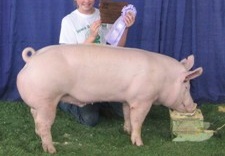 © Joel Shaul, 2010
משהו נחמד שאתה יכול להגיד על מה שאתה רואה
שאלה שאתה יכול לשאול על מה שאתה
רואה
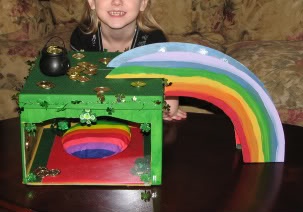 © Joel Shaul, 2010
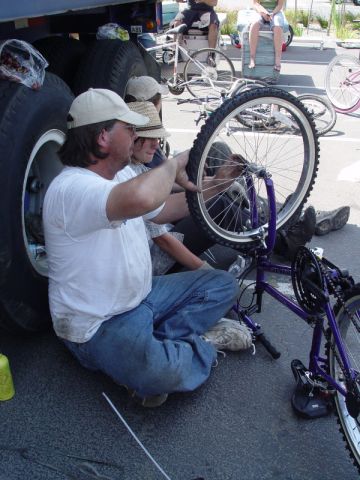 משהו נחמד שאתה יכול להגיד על מה שאתה רואה
שאלה שאתה יכול לשאול על מה שאתה
רואה
© Joel Shaul, 2010
משהו נחמד שאתה יכול להגיד על מה שאתה רואה
שאלה שאתה יכול לשאול על מה שאתה
רואה
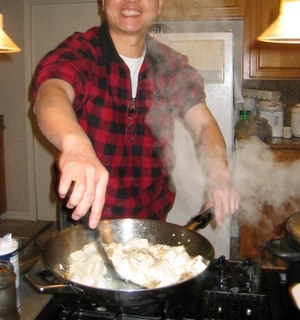 משהו נחמד שאתה יכול להגיד על מה שאתה רואה
שאלה שאתה יכול לשאול על מה שאתה
רואה
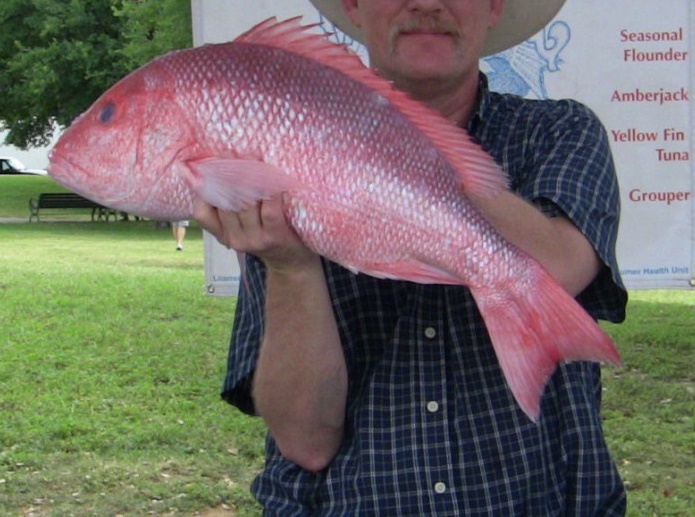 © Joel Shaul, 2010
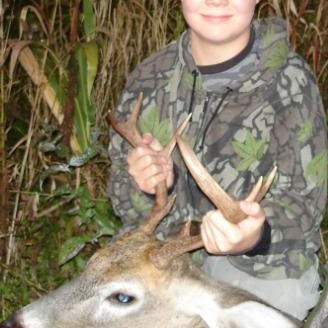 משהו נחמד שאתה יכול להגיד על מה שאתה רואה
שאלה שאתה יכול לשאול על מה שאתה
רואה
© Joel Shaul, 2010
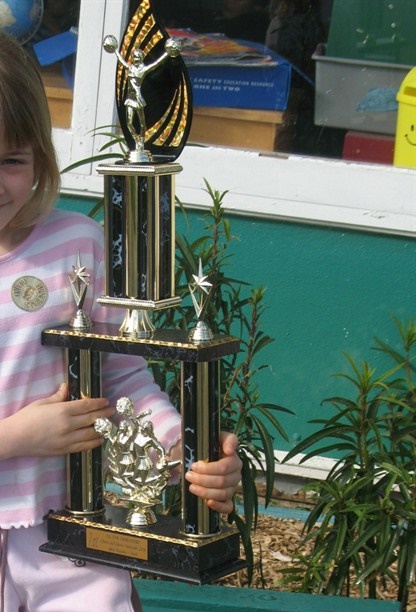 משהו נחמד שאתה יכול להגיד על מה שאתה רואה
שאלה שאתה יכול לשאול על מה שאתה
רואה
© Joel Shaul, 2010
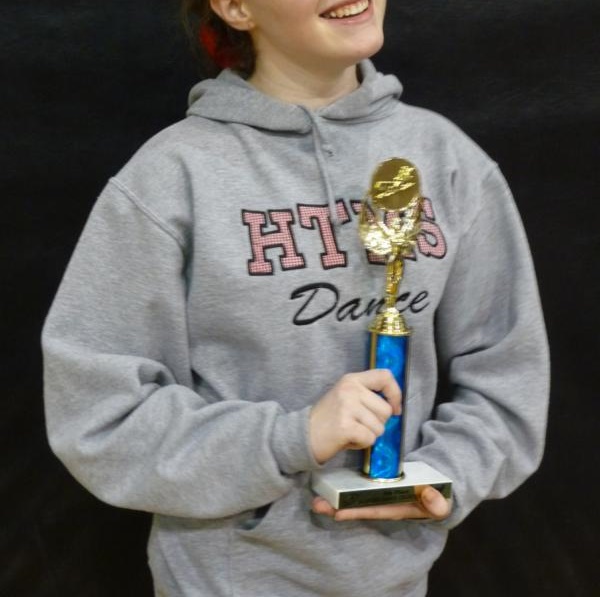 משהו נחמד שאתה יכול להגיד על מה שאתה רואה
שאלה שאתה יכול לשאול על מה שאתה
רואה
© Joel Shaul, 2010
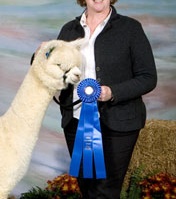 משהו נחמד שאתה יכול להגיד על מה שאתה רואה
שאלה שאתה יכול לשאול על מה שאתה
רואה
© Joel Shaul, 2010
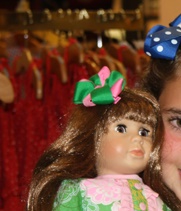 משהו נחמד שאתה יכול להגיד על מה שאתה רואה
שאלה שאתה יכול לשאול על מה שאתה
רואה
© Joel Shaul, 2010
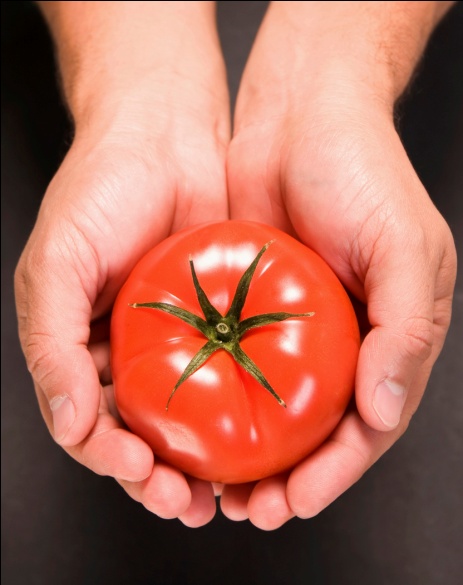 משהו נחמד שאתה יכול להגיד על מה שאתה רואה
שאלה שאתה יכול לשאול על מה שאתה
רואה
© Joel Shaul, 2010
משהו נחמד שאתה יכול להגיד על מה שאתה רואה
שאלה שאתה יכול לשאול על מה שאתה
רואה
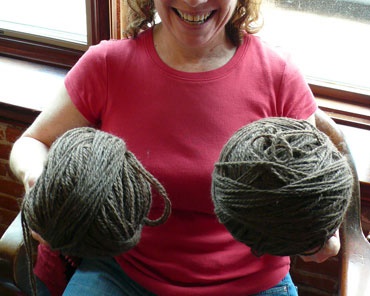 © Joel Shaul, 2010
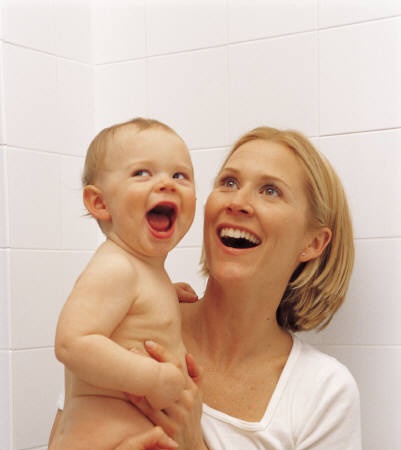 משהו נחמד שאתה יכול להגיד על מה שאתה רואה
שאלה שאתה יכול לשאול על מה שאתה
רואה
© Joel Shaul, 2010
משהו נחמד שאתה יכול להגיד על מה שאתה רואה
שאלה שאתה יכול לשאול על מה שאתה
רואה
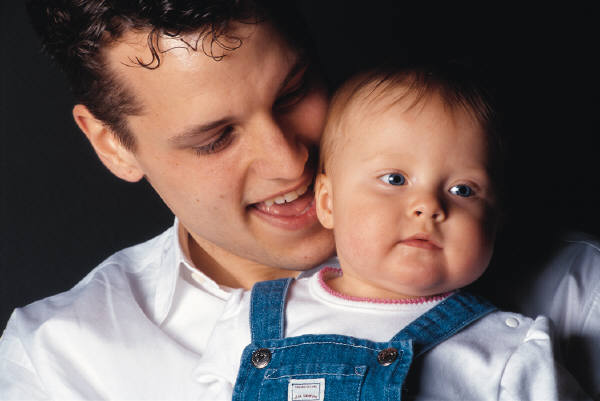 © Joel Shaul, 2010
משהו נחמד שאתה יכול להגיד על מה שאתה רואה
שאלה שאתה יכול לשאול על מה שאתה
רואה
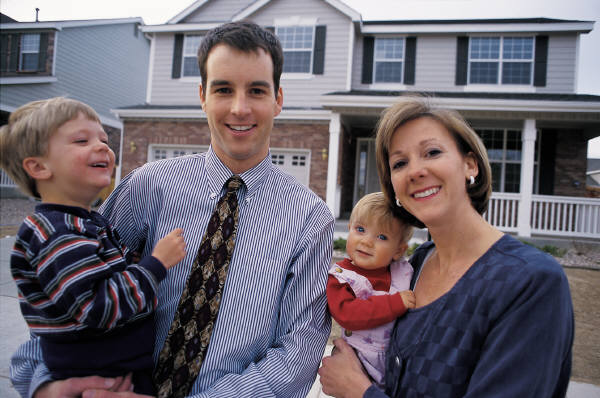 © Joel Shaul, 2010
משהו נחמד שאתה יכול להגיד על מה שאתה רואה
שאלה שאתה יכול לשאול על מה שאתה
רואה
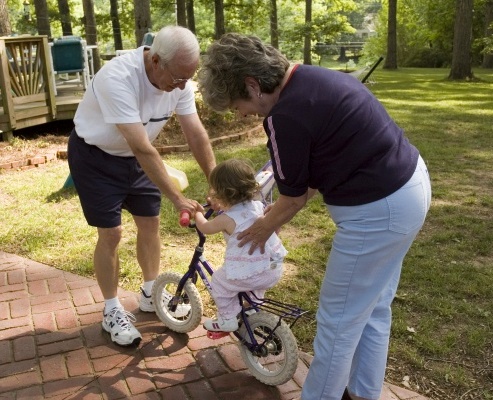 © Joel Shaul, 2010
משהו נחמד שאתה יכול להגיד על מה שאתה רואה
שאלה שאתה יכול לשאול על מה שאתה
רואה
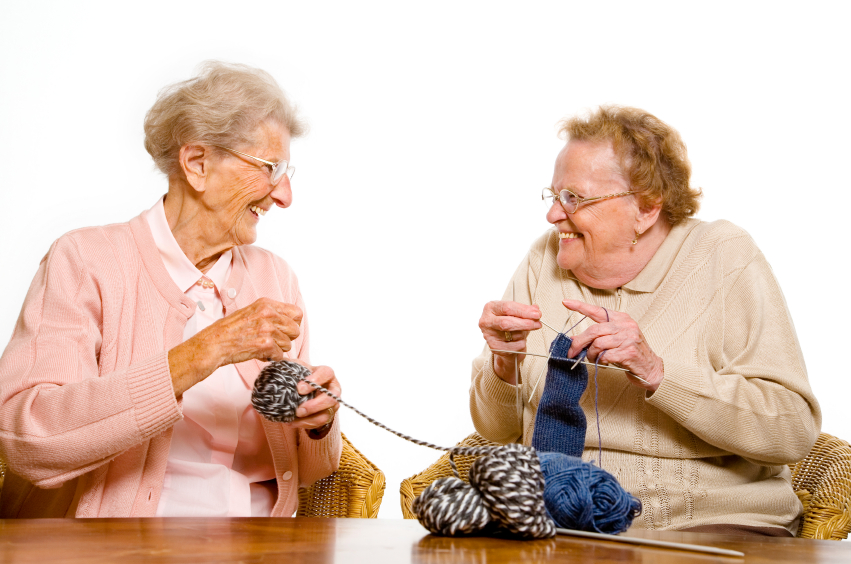 © Joel Shaul, 2010
משהו נחמד שאתה יכול להגיד על מה שאתה רואה
שאלה שאתה יכול לשאול על מה שאתה
רואה
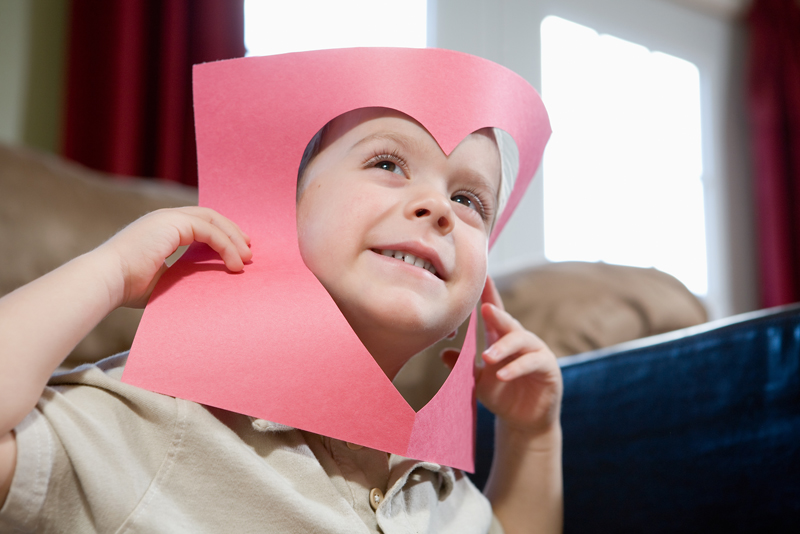 © Joel Shaul, 2010
משהו נחמד שאתה יכול להגיד על מה שאתה רואה
שאלה שאתה יכול לשאול על מה שאתה
רואה
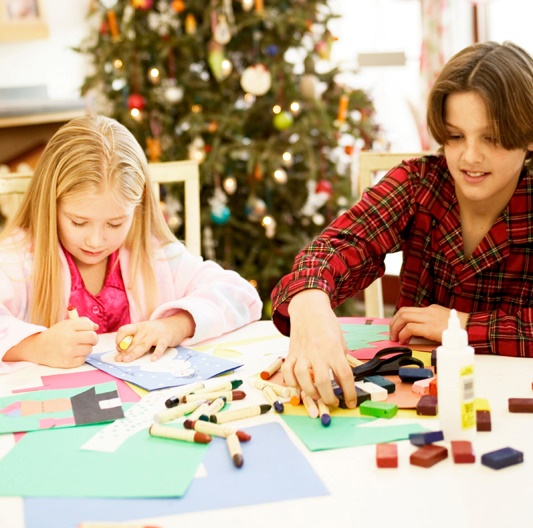 © Joel Shaul, 2010
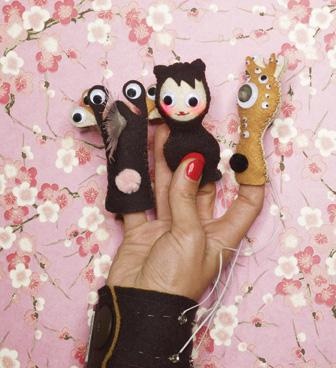 משהו נחמד שאתה יכול להגיד על מה שאתה רואה
שאלה שאתה יכול לשאול על מה שאתה
רואה
© Joel Shaul, 2010
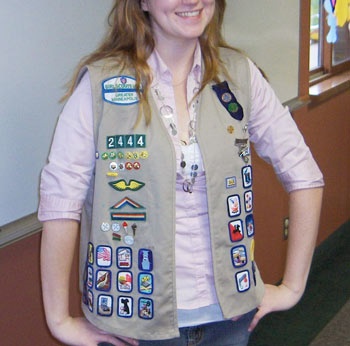 משהו נחמד שאתה יכול להגיד על מה שאתה רואה
שאלה שאתה יכול לשאול על מה שאתה
רואה
משהו נחמד שאתה יכול להגיד על מה שאתה רואה
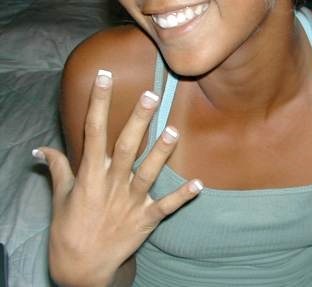 שאלה שאתה יכול לשאול על מה שאתה
רואה
© Joel Shaul, 2010
משהו נחמד שאתה יכול להגיד על מה שאתה רואה
שאלה שאתה יכול לשאול על מה שאתה
רואה
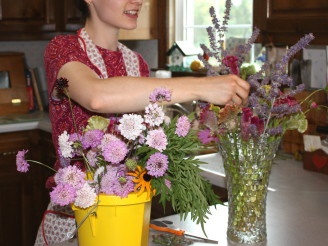 © Joel Shaul, 2010
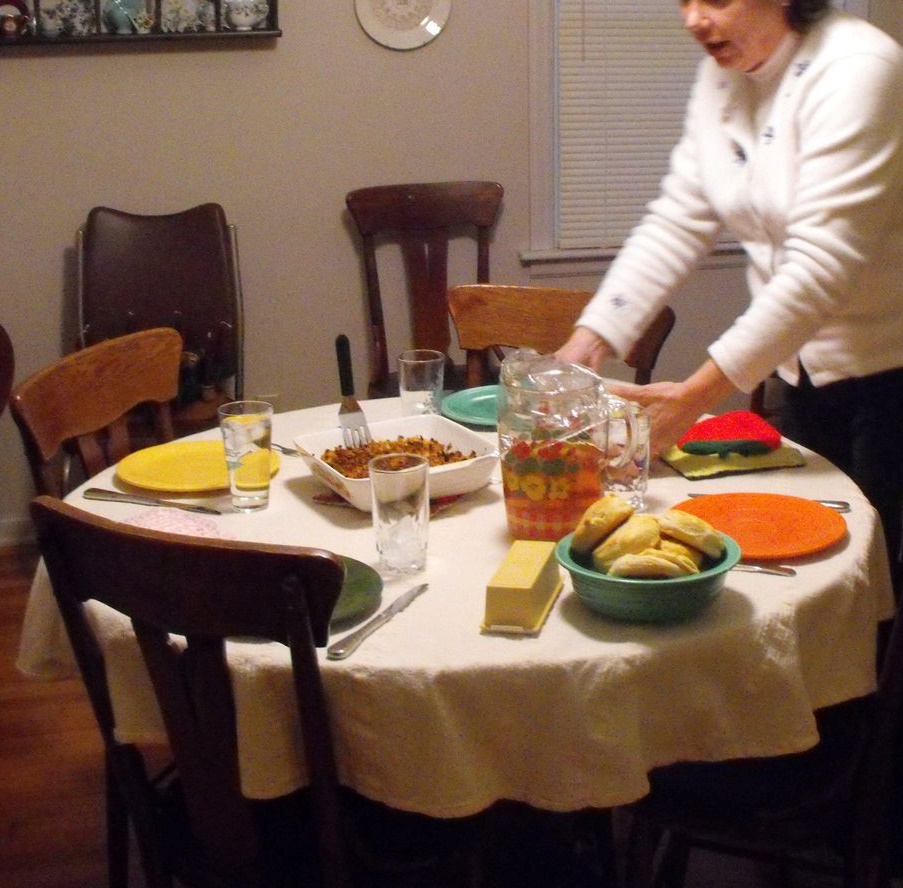 משהו נחמד שאתה יכול להגיד על מה שאתה רואה
שאלה שאתה יכול לשאול על מה שאתה
רואה
© Joel Shaul, 2010
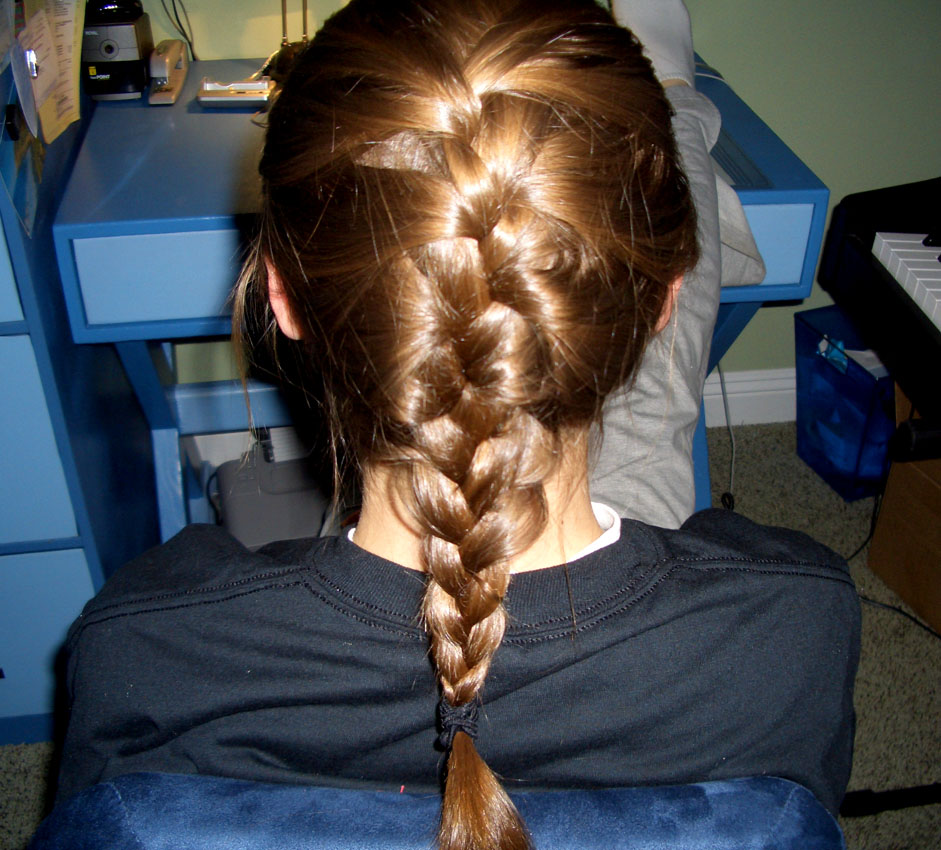 משהו נחמד שאתה יכול להגיד על מה שאתה רואה
שאלה שאתה יכול לשאול על מה שאתה
רואה
© Joel Shaul, 2010
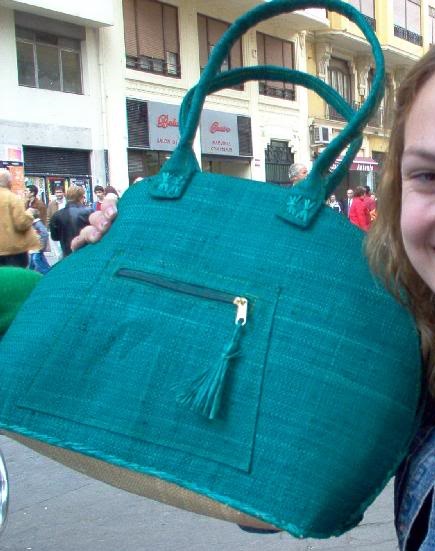 משהו נחמד שאתה יכול להגיד על מה שאתה רואה
שאלה שאתה יכול לשאול על מה שאתה
רואה
© Joel Shaul, 2010
משהו נחמד שאתה יכול להגיד על מה שאתה רואה
שאלה שאתה יכול לשאול על מה שאתה
רואה
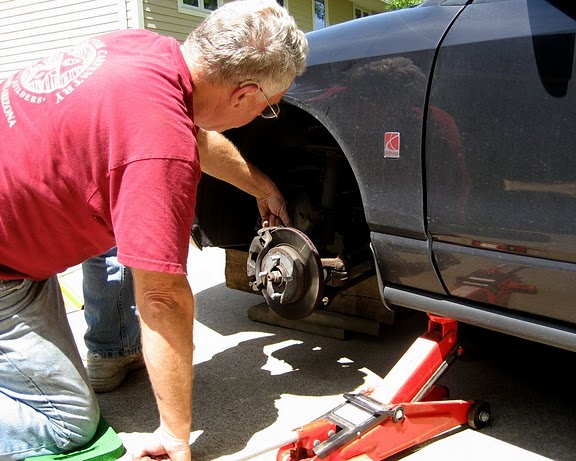 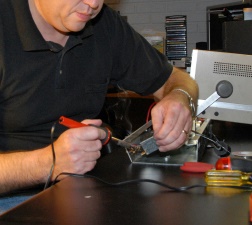 משהו נחמד שאתה יכול להגיד על מה שאתה רואה
שאלה שאתה יכול לשאול על מה שאתה
רואה
© Joel Shaul, 2010
משהו נחמד שאתה יכול להגיד על מה שאתה רואה
שאלה שאתה יכול לשאול על מה שאתה
רואה
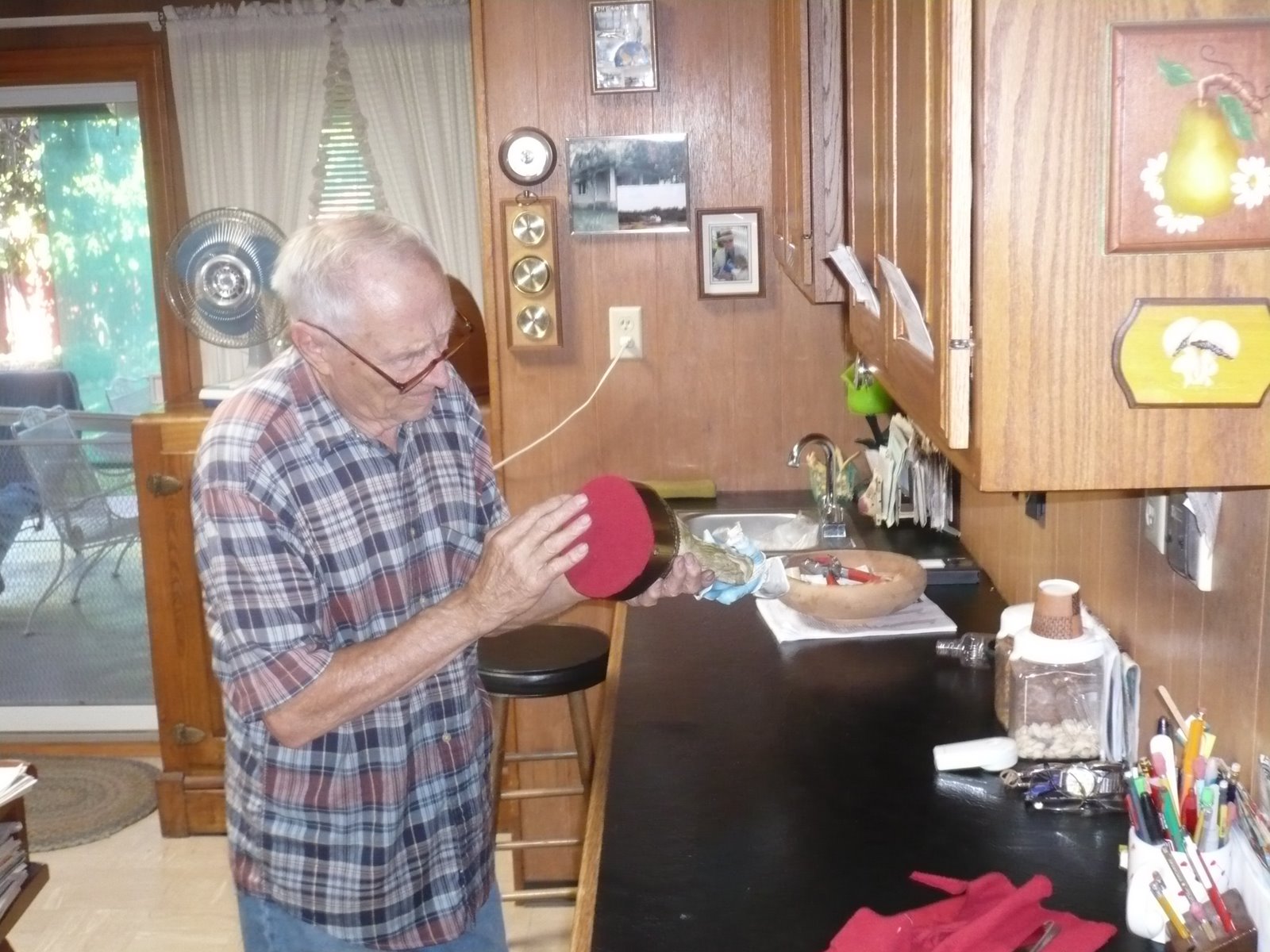 © Joel Shaul, 2010
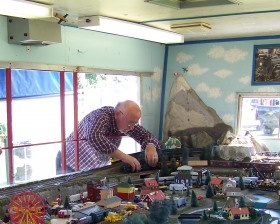 משהו נחמד שאתה יכול להגיד על מה שאתה רואה
שאלה שאתה יכול לשאול על מה שאתה
רואה
© Joel Shaul, 2010
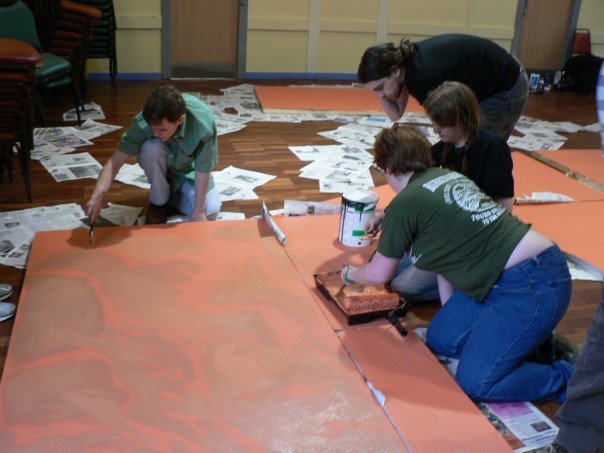 משהו נחמד שאתה יכול להגיד על מה שאתה רואה
שאלה שאתה יכול לשאול על מה שאתה
רואה
© Joel Shaul, 2010
משהו נחמד שאתה יכול להגיד על מה שאתה רואה
שאלה שאתה יכול לשאול על מה שאתה
רואה
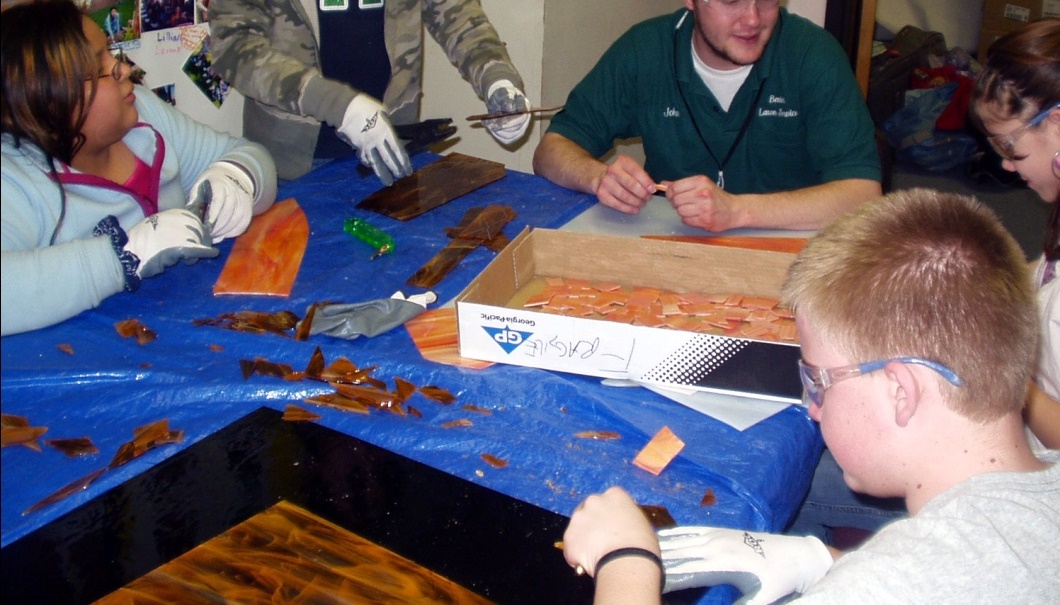 © Joel Shaul, 2010
משהו נחמד שאתה יכול להגיד על מה שאתה רואה
שאלה שאתה יכול לשאול על מה שאתה
רואה
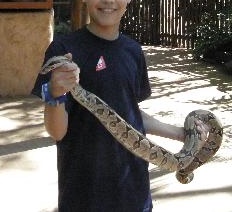 © Joel Shaul, 2010
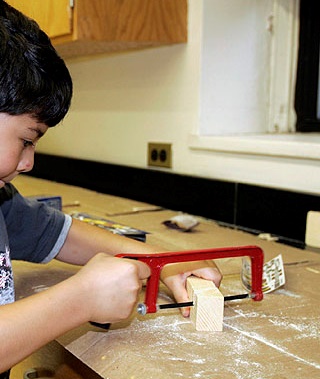 משהו נחמד שאתה יכול להגיד על מה שאתה רואה
שאלה שאתה יכול לשאול על מה שאתה
רואה
© Joel Shaul, 2010